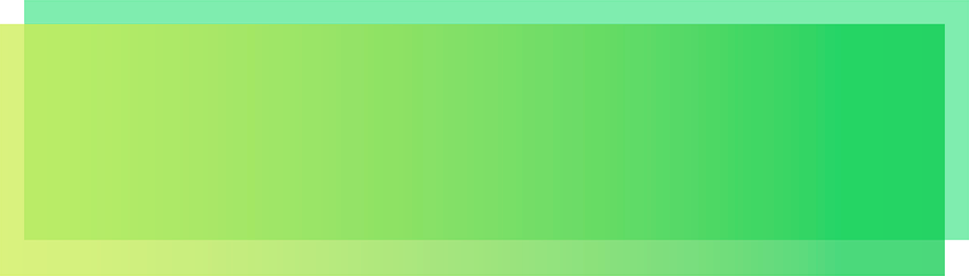 Инвестиционный паспорт
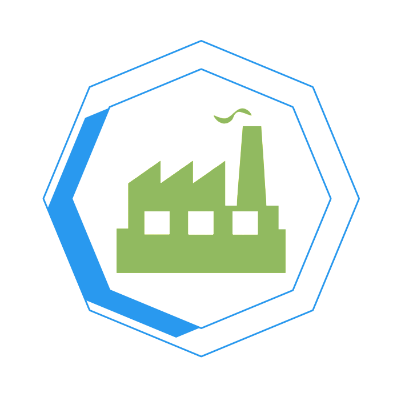 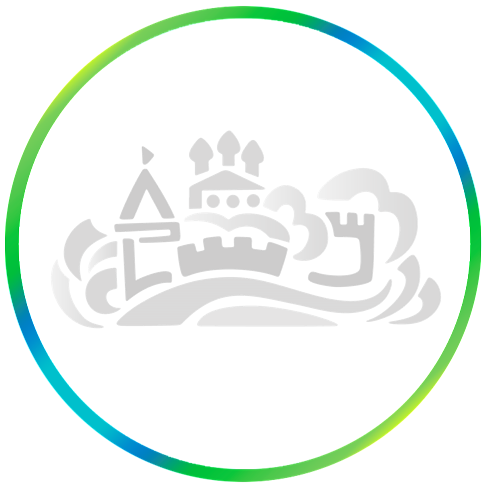 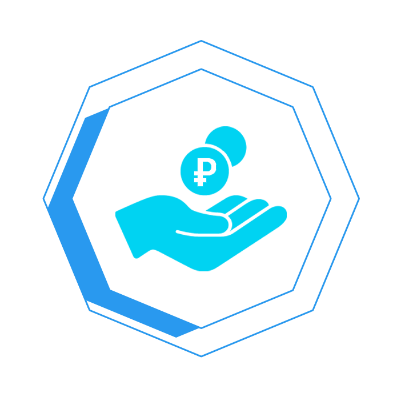 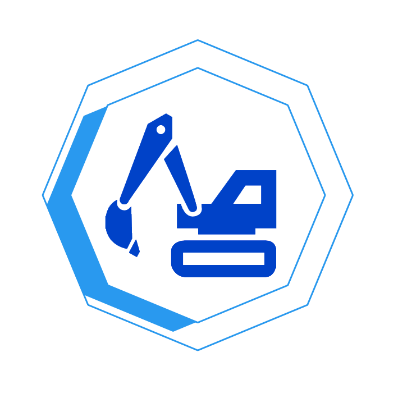 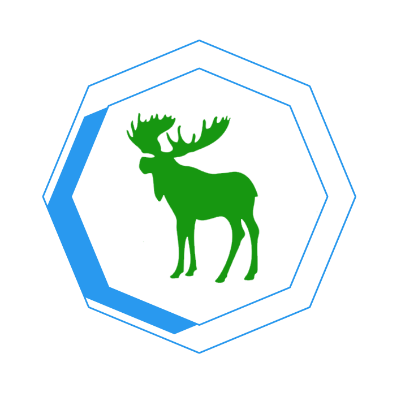 Муниципальное 
образование
«Шумячский район»
Смоленской области
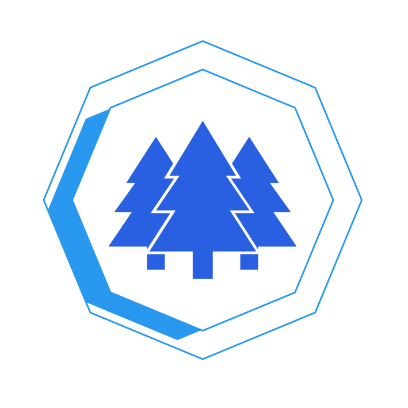 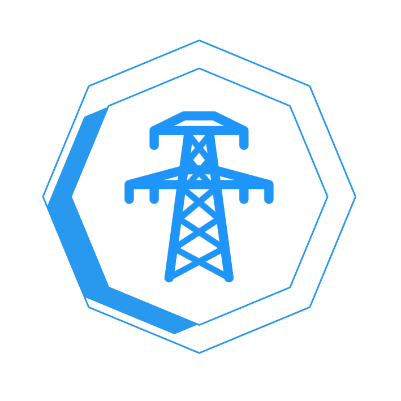 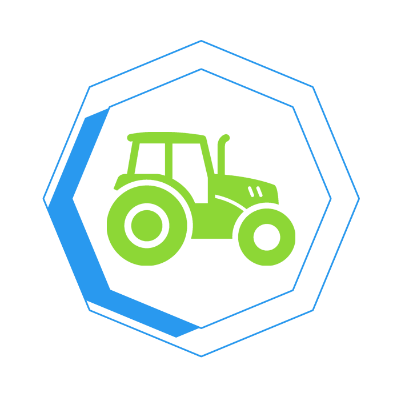 2023 год
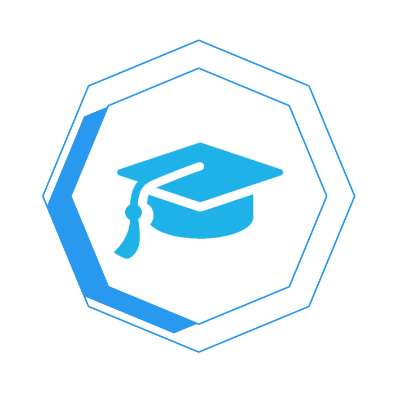 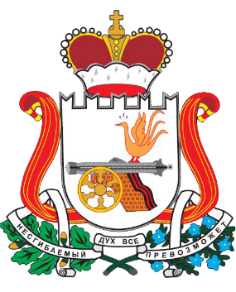 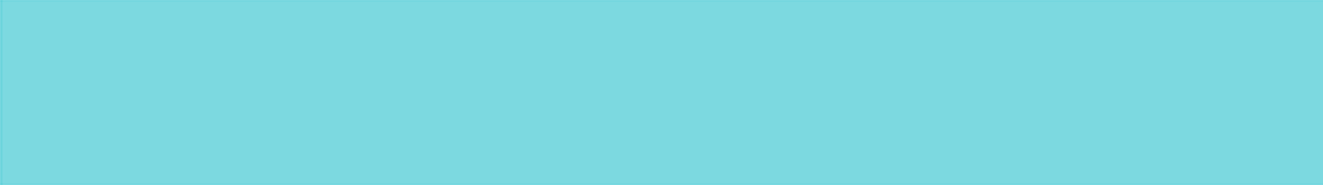 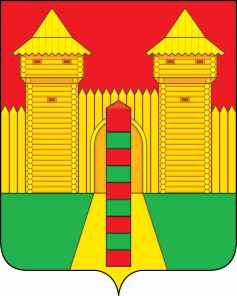 Шумячский 
район
Смоленской
области
Обращение Главы муниципального образования
«Шумячский район» Смоленской области
Дорогие друзья!
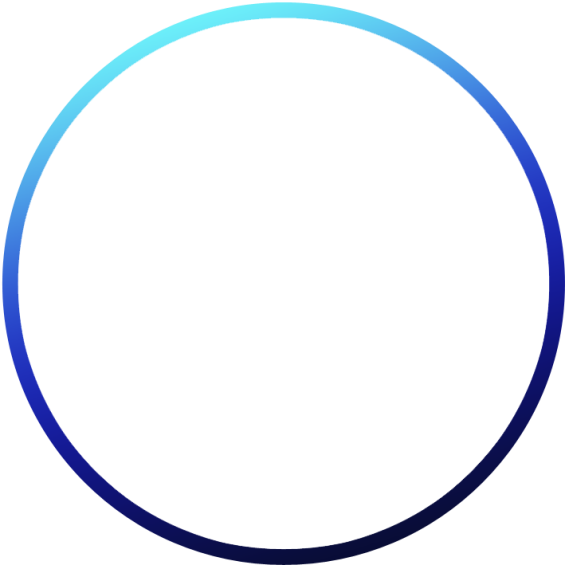 Рады приветствовать всех, кто заинтересовался нашим древним Шумячским краем! 

Шумячский район – один из живописных и богатых историей уголков Смоленской области. Мы свято чтим боевые и культурные традиции нашего района. Любовь к району рождает гордость за него, гордость за свою малую Родину, которая дала нашей стране видных деятелей науки, искусства, военачальников. Современный Шумячский район обладает развитой инфраструктурой, газифицирован, имеет хорошее транспортное сообщение с областным центром.

Район представляет собой удобную площадку для развития производства в агропромышленном комплексе. Мы готовы представить инвесторам необходимое количество земли для развития овощеводства, растениеводства, животноводства.
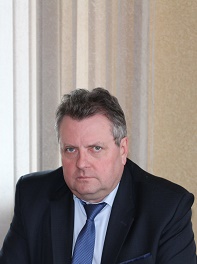 Васильев
Александр Николаевич
Кроме того, район имеет немало красивейших природных зон для строительства баз отдыха.
 
Администрация муниципального образования стремится сделать наш край привлекательным для инвесторов и всегда готова к сотрудничеству.
Добро пожаловать в Шумячский район!
2
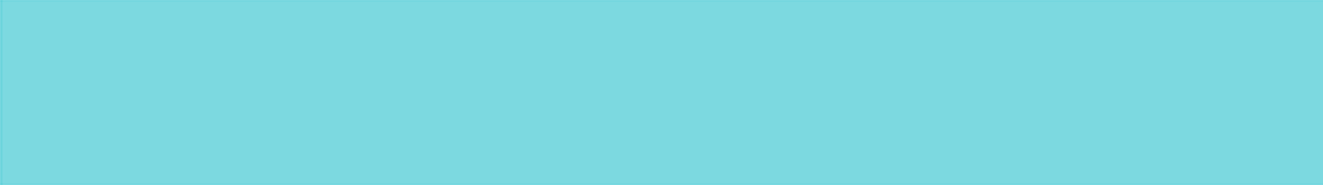 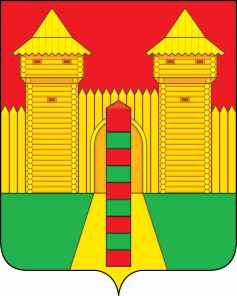 Шумячский 
район
Смоленской
области
Историческая справка
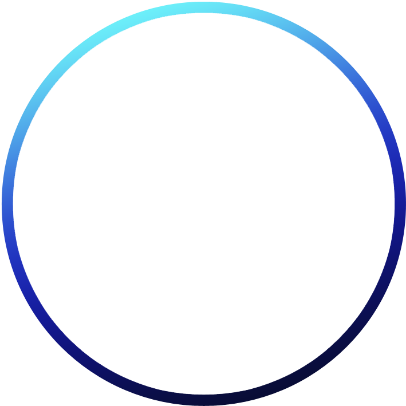 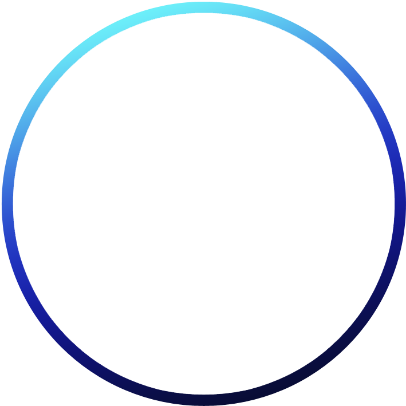 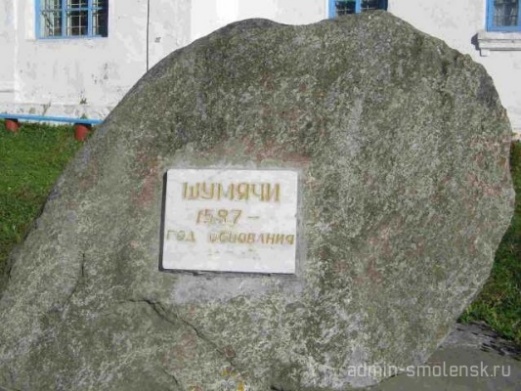 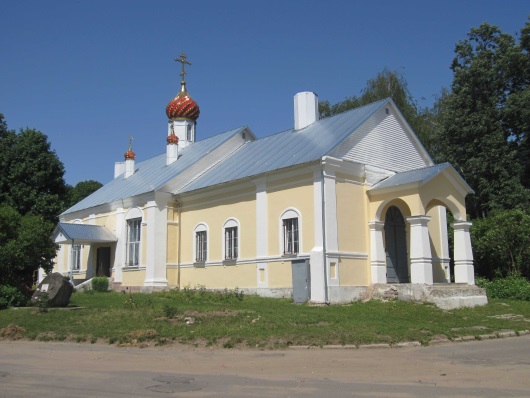 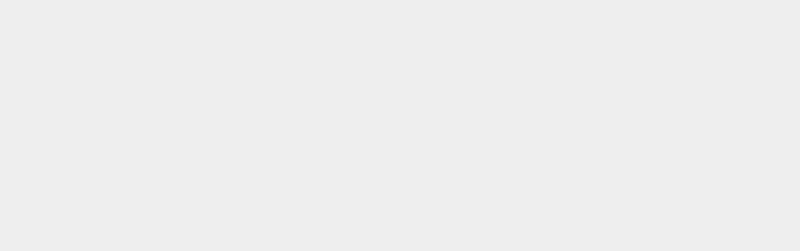 Шумячи как населенный пункт упоминается в литовской грамоте 16 века. По предположению историков название поселка Шумячи происходит от князей Шемяк (Шемячичей).
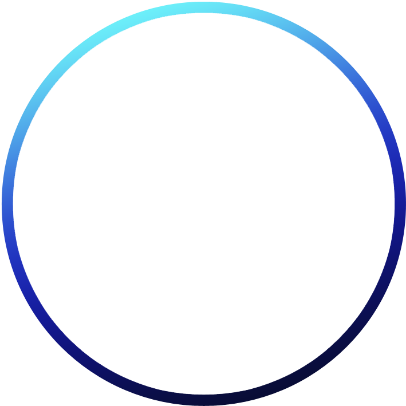 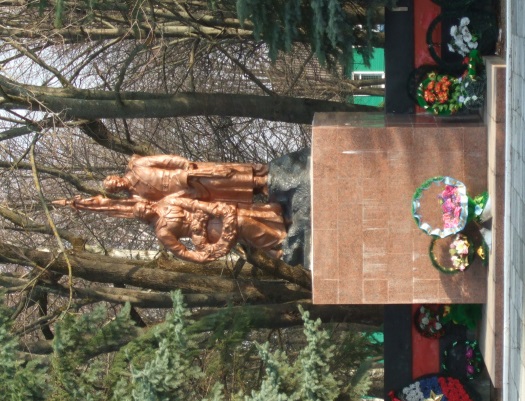 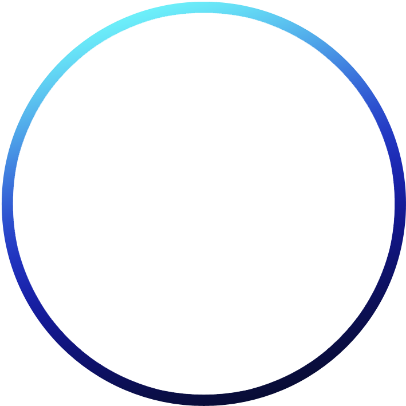 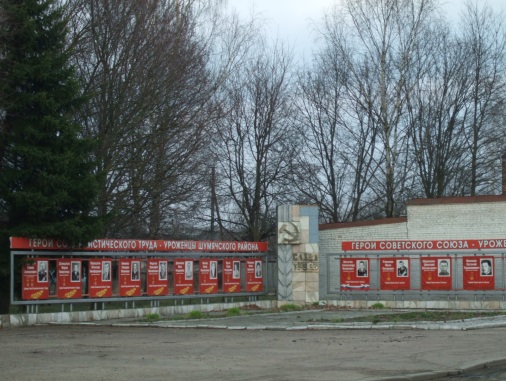 В 18 веке по настоянию военного министра Аракчеева стали создаваться военные поселения. Могилевское военное поселение было организовано на землях нынешнего Шумячского района, входившего тогда в Климовичский уезд Могилевской губернии.
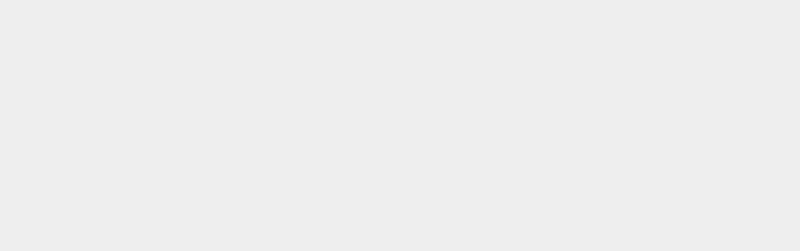 Место для фото
1929
1972
1587
1810
Восстановление района в существующем 
виде
Образование Шумячского района Рославльского уезда Смоленской губернии
Первое упоминание литовским князем Казимиром
Создание военного поселения
3
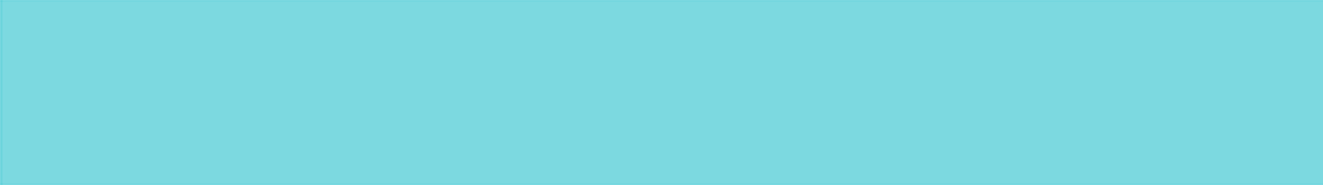 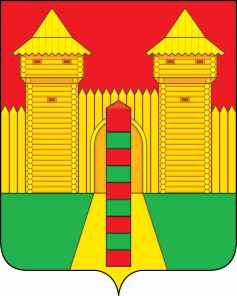 Шумячский 
район
Смоленской
области
Шумячский район сегодня
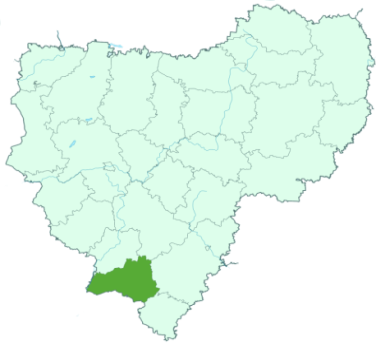 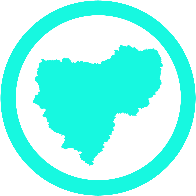 Общая площадь
1 367,71 кв. км
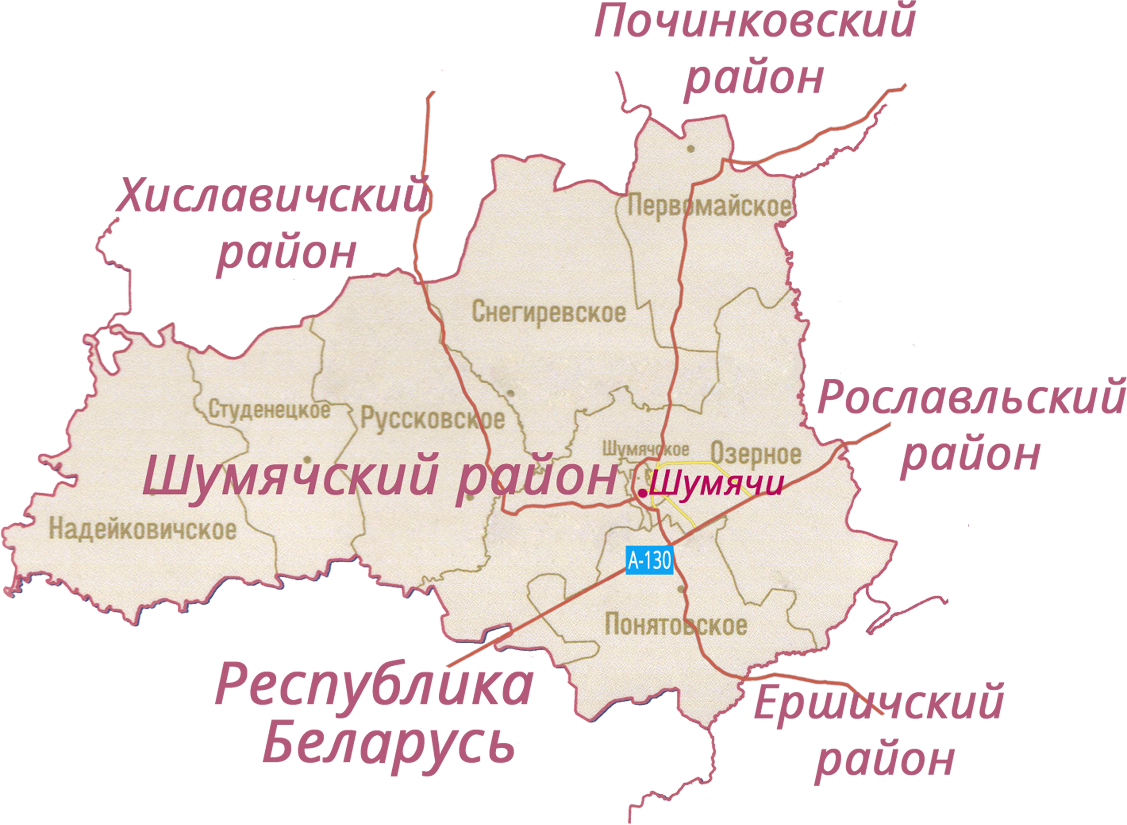 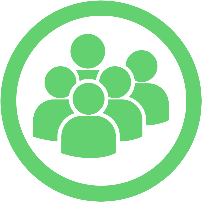 Население
8196  чел.
Городские поселения
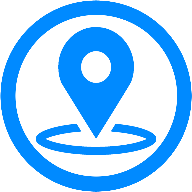 1
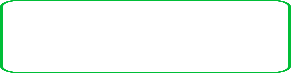 Шумячское
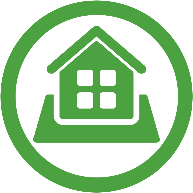 Сельские поселения
7
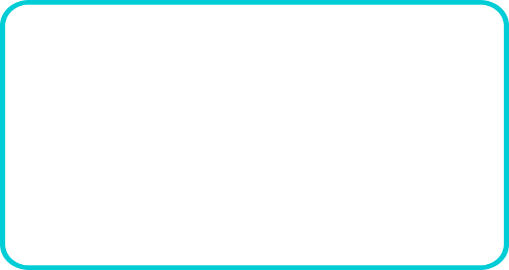 Озерное
Понятовское
Руссковское
Студенецкое
Надейковичское
Снегиревское
Первомайское
4
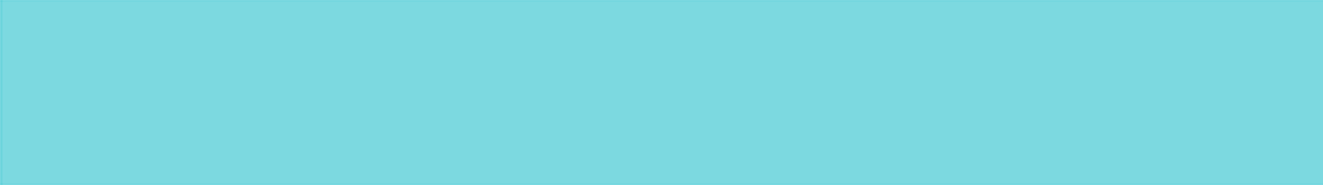 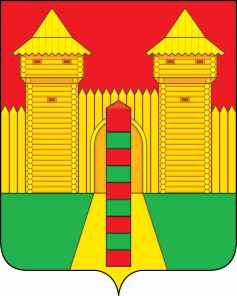 Шумячский 
район
Смоленской
области
Природные ресурсы
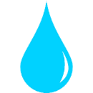 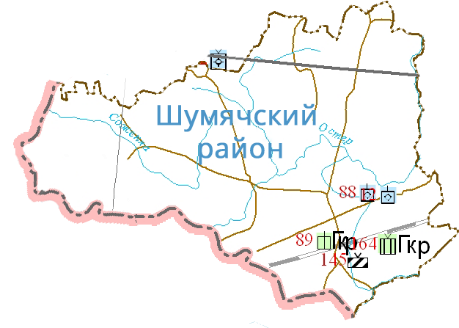 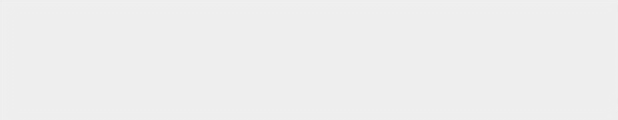 3 основных реки: Остер, Шумячка, Сож.
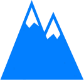 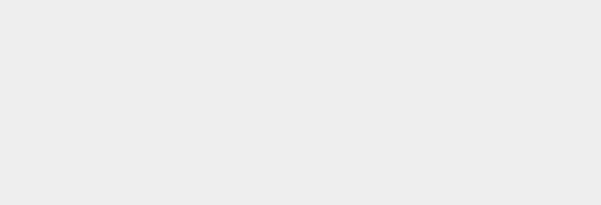 Район расположен на Остёрской и Ипутьской равнинах. Рельеф – остатки днепровского ледника - озовые гряды и камовые холмы.
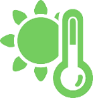 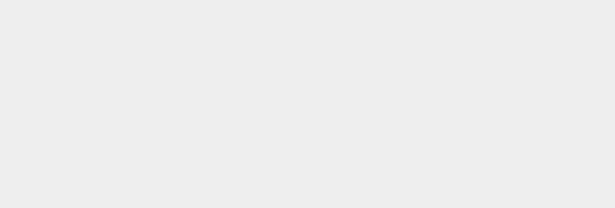 Климат умеренно континентальный со сравнительно теплым летом и умеренно холодной зимой. Наиболее холодный месяц-январь, наиболее теплый - июль.
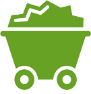 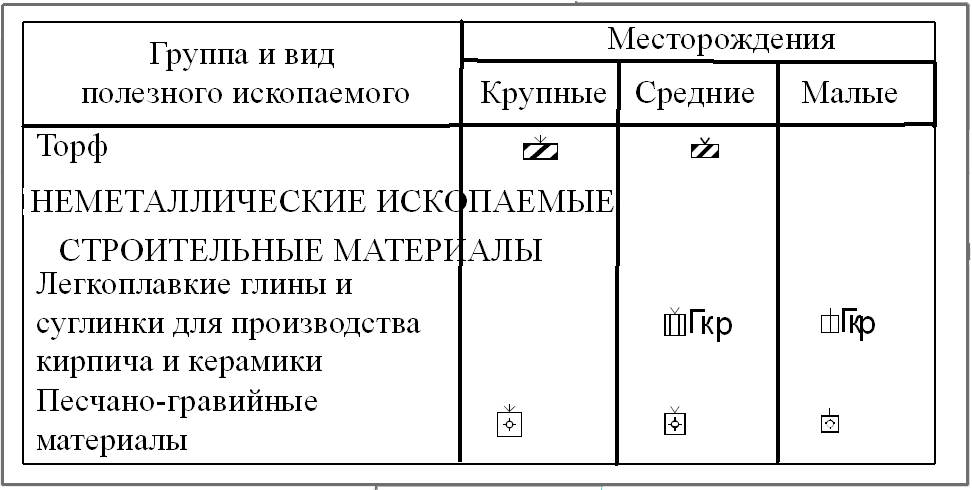 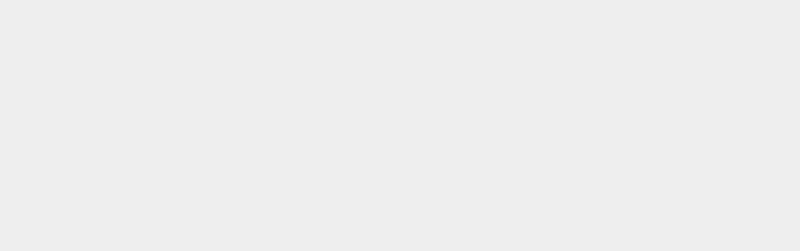 В районе имеются бетонитовые глины. Строительные пески - месторожение Вороновское. Залежи песков стекольных-  в районе с.Первомайский. Имеется мел. Известно месторождение трепела, опоки у д.Городец. Предварительно  изучены месторождения трепелов и опок “Крымки-песчанки” , “Серковка”, “Богдановка”
5
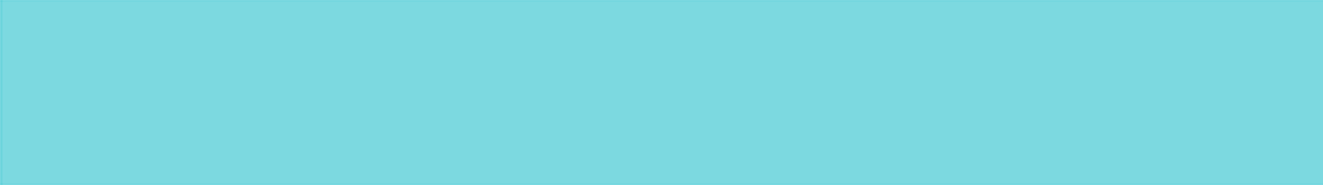 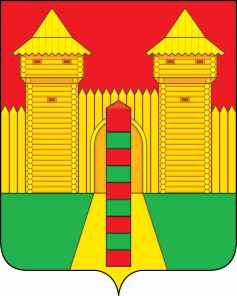 Шумячский 
район
Смоленской
области
Социально-экономическое 
развитие
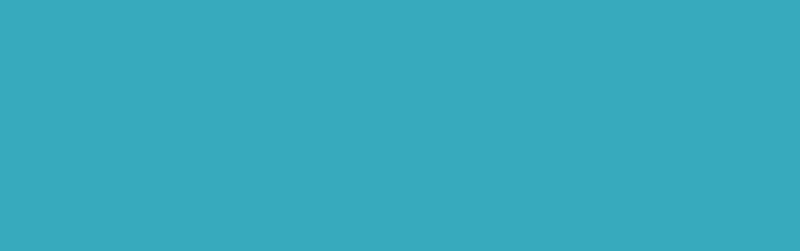 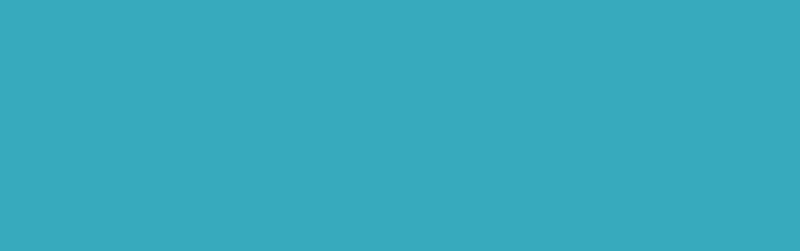 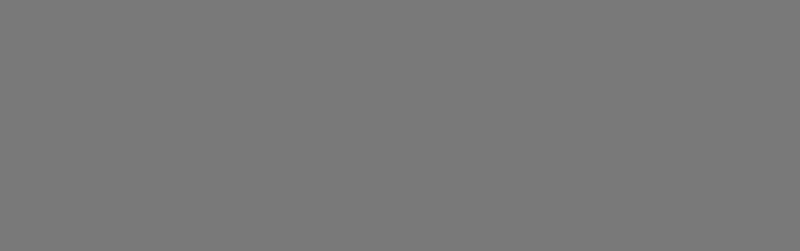 Объем отгруженных 
товаров собственного производства, выполненных работ и услуг по всем видам экономической 
деятельности
Среднемесячная 
заработная 
плата 
работников
Оборот
розничной
торговли
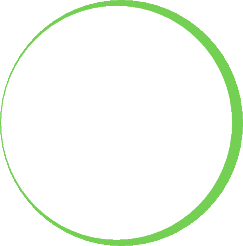 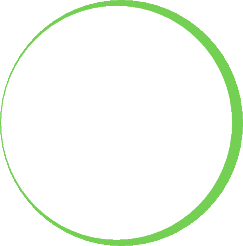 487,7
млн. руб.
73,0%
29,9
тыс. руб.
73,5 %
166,7
млн. руб.
к средне-
областному
уровню
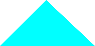 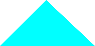 к уровню
2021 года
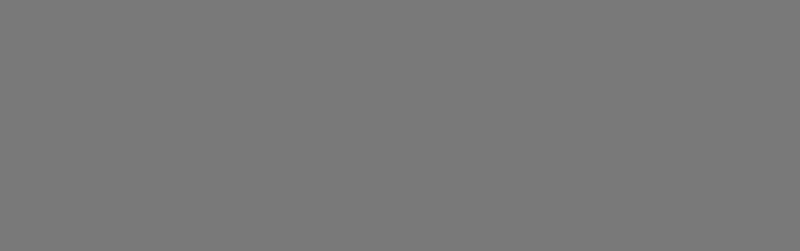 Естественный прирост 
составил
38 чел.
2022 год
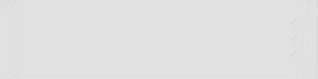 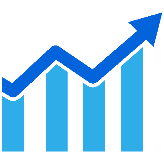 Объем доходов
Уровень безработицы
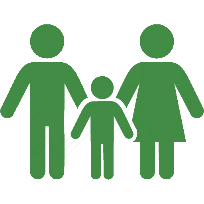 1,72 %
373,5 млн. руб.
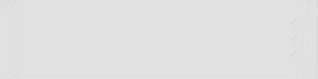 Бюджет расходов
Численность 
трудоспособного
населения
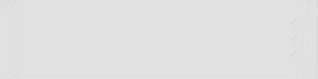 373,5 млн.руб.
4,3 тыс. чел.
6
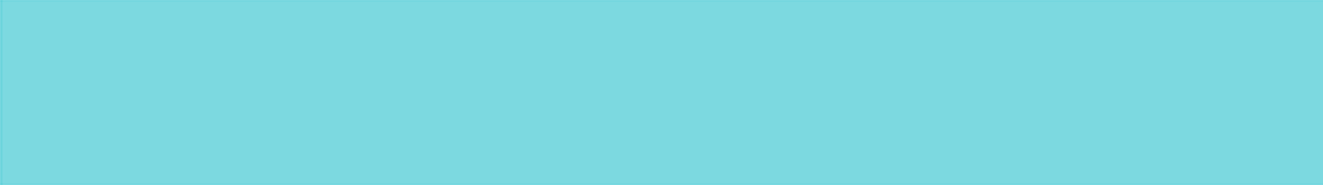 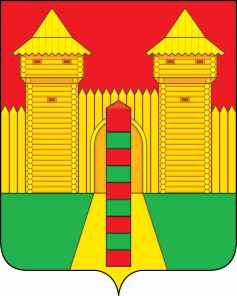 Шумячский 
район
Смоленской
области
Инвестиции
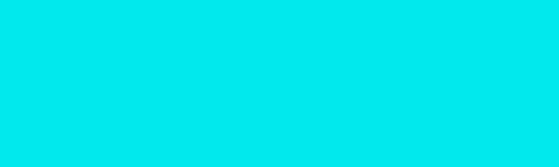 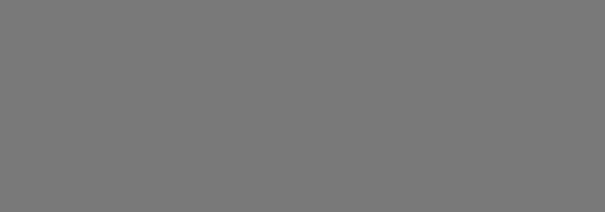 Структура инвестиций в основной капитал
Объем инвестиций в основной капитал
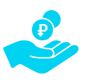 49,
млн. руб.
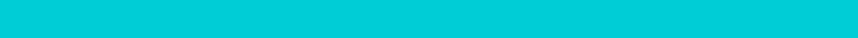 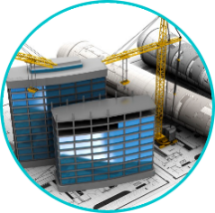 1
Реализующиеся инвестиционные проекты
ООО «АгроТехПром»
250 млн. руб.
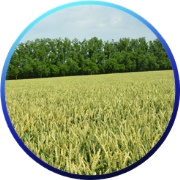 7
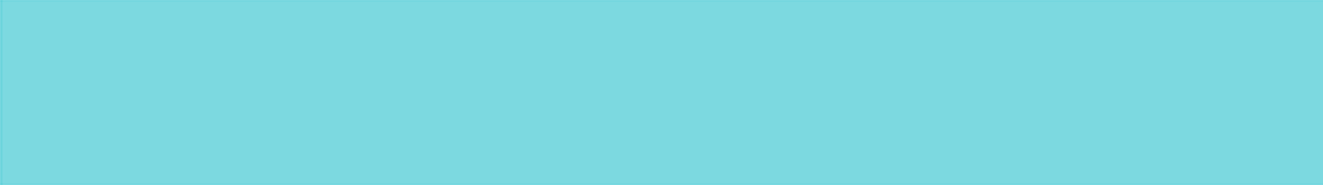 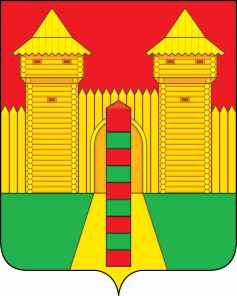 Шумячский 
район
Смоленской
области
Инвестиционный потенциал
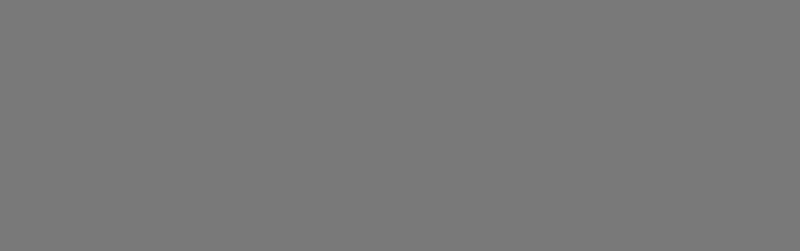 Приоритетные направления инвестирования
Сельское хозяйство
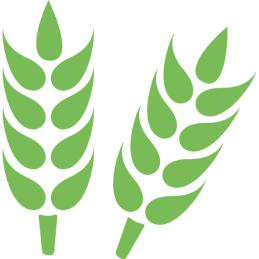 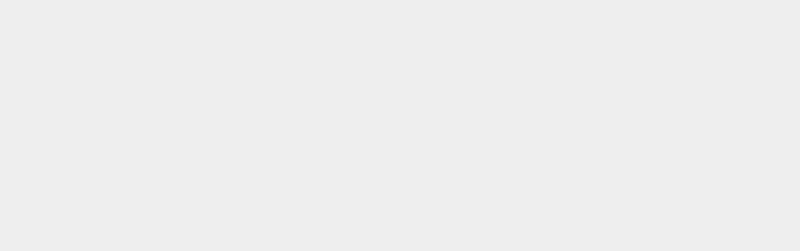 Развитие молочно-мясного животноводства и сопутствующих высокотехнологических отраслей промышленной переработки.
Производство экологически чистой продукции( рыборазведение, овощеводство, садоводство), ориентированной на внутренний рынок.
Промышленность
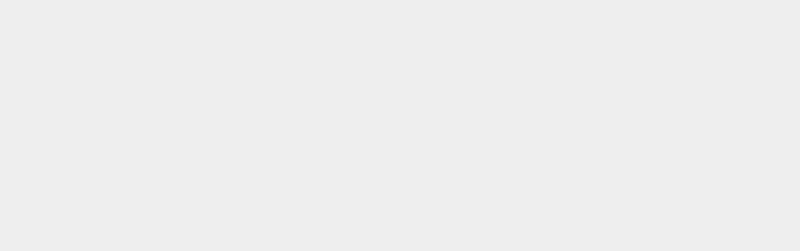 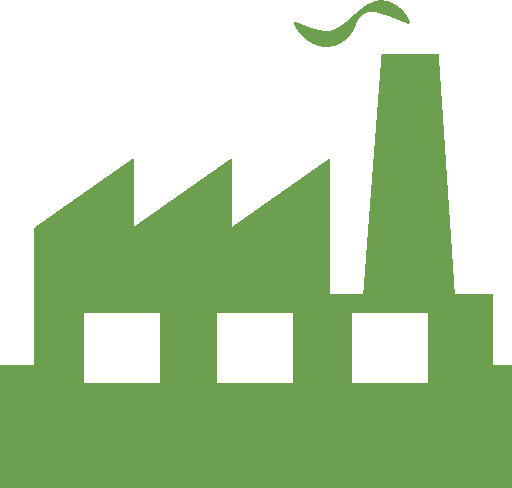 Развитие свободных площадей действующих промышленных предприятий.
Создание и развитие промышленных зон с концентрацией производственных мощностей, ориентированных на экспорт продукции.
Дальнейшая модернизация существующих технологических процессов путём внедрения инновационных проектов.
Создание производств по переработке древесины и изделий из дерева.
Создание и развитие пищевого производства.
8
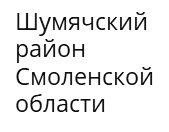 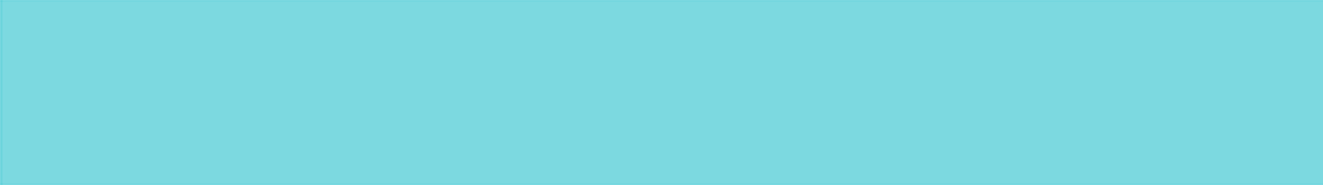 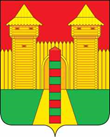 ИНВЕСТИЦИОННАЯ КАРТА
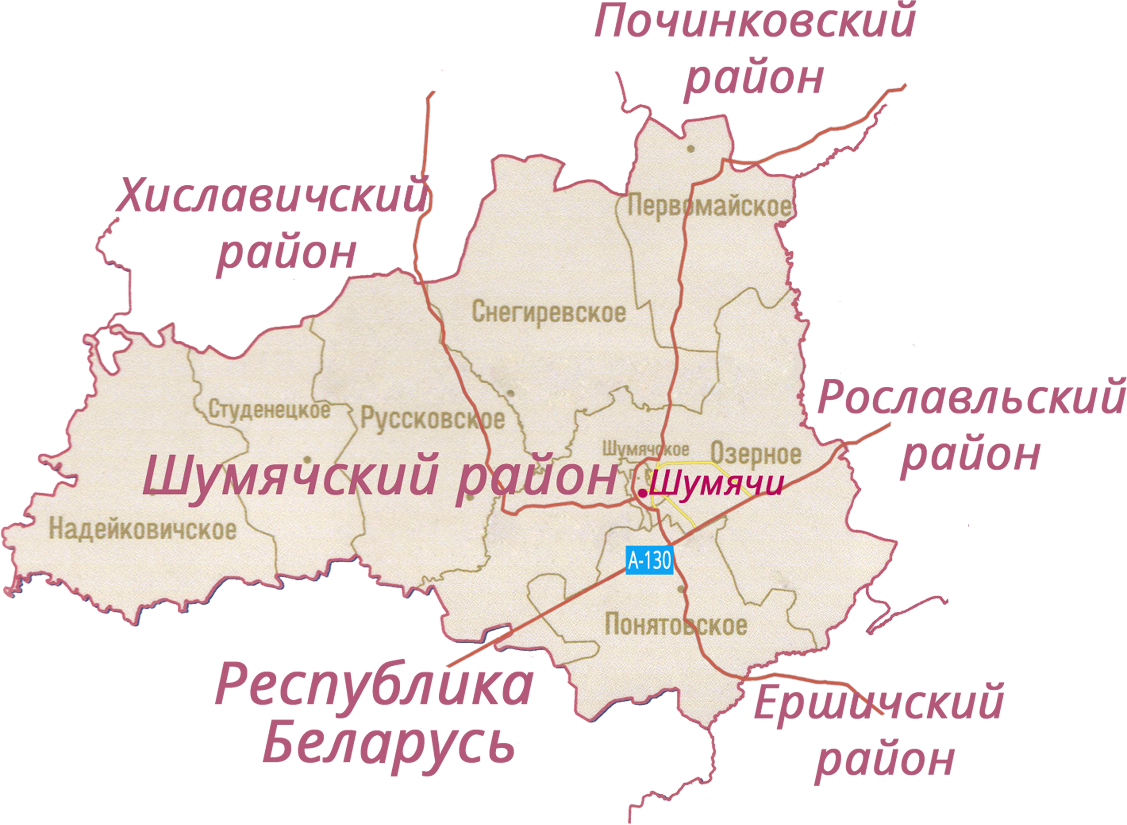 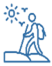 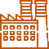 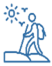 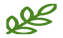 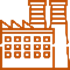 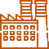 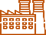 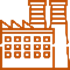 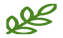 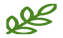 Площадки промышленного
 назначения
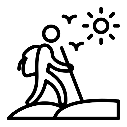 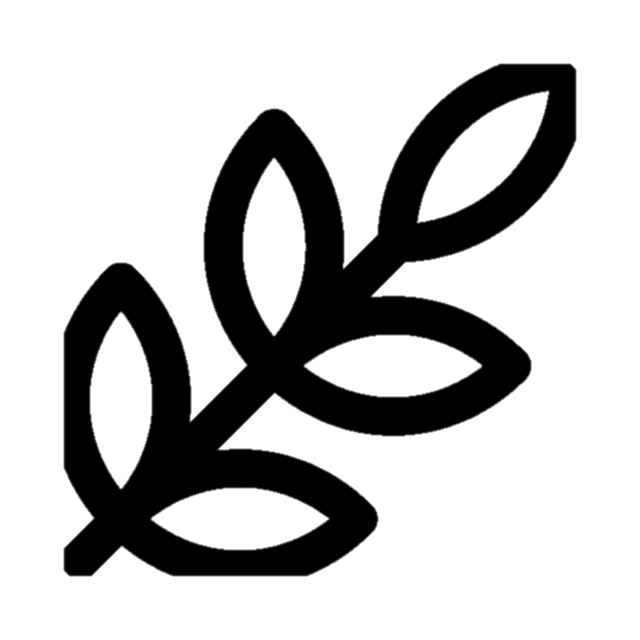 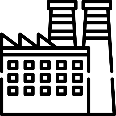 Площадки с/х
 назначения
Туризм и отдых
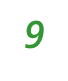 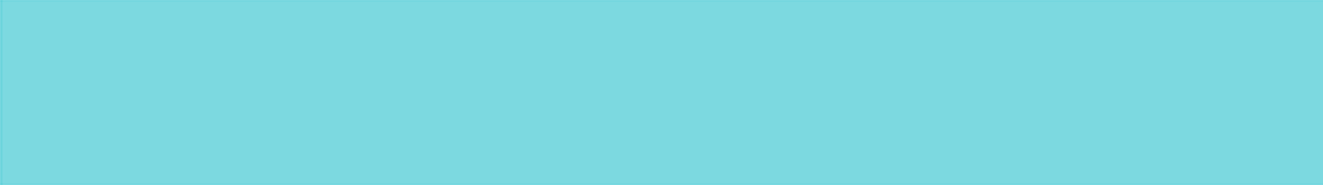 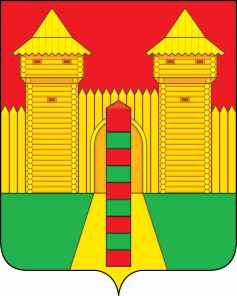 Шумячский 
район
Смоленской
области
Инвестиционные площадки
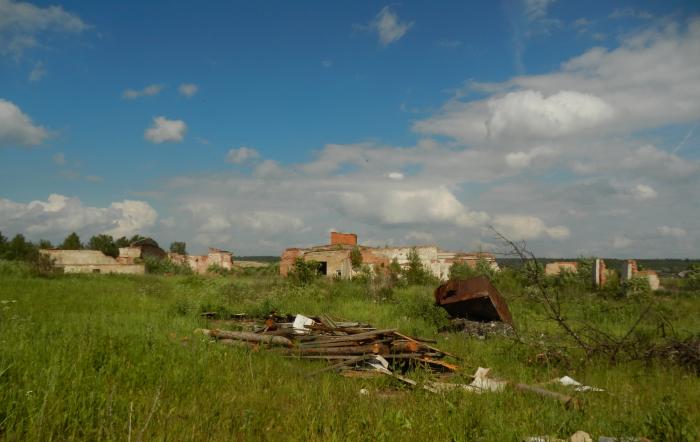 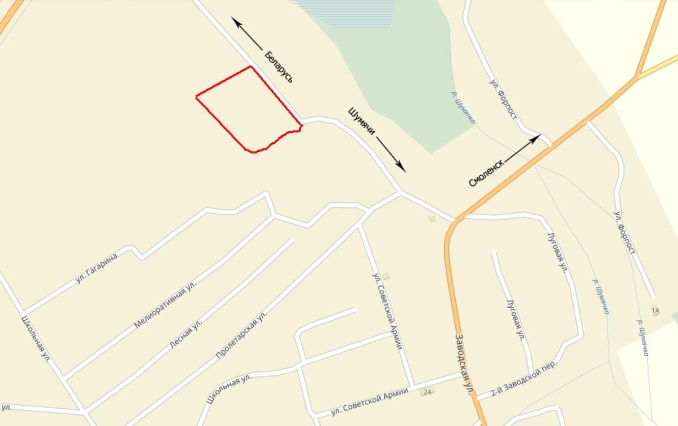 10
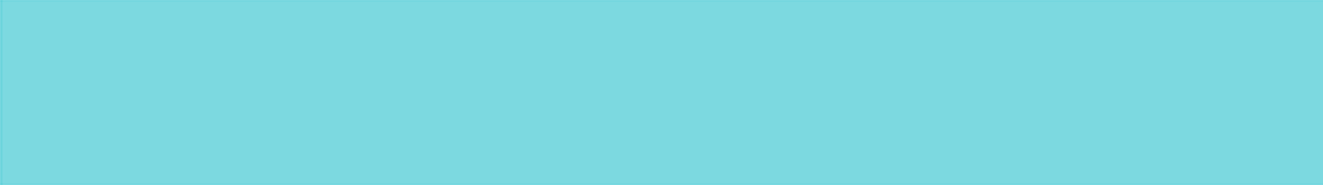 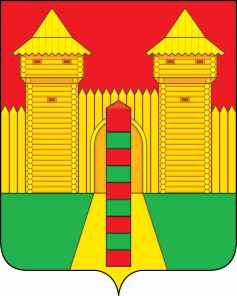 Шумячский 
район
Смоленской
области
Инвестиционные площадки
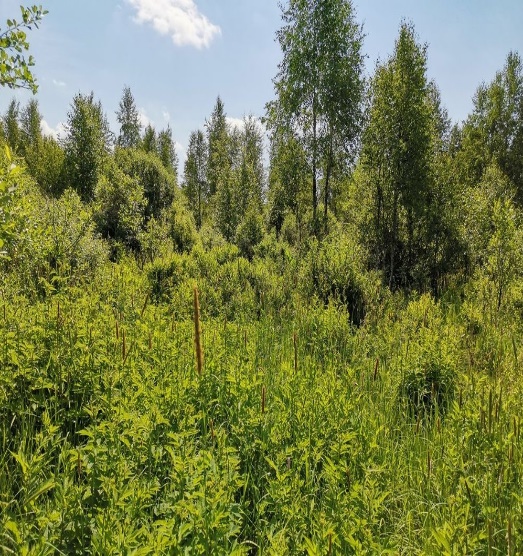 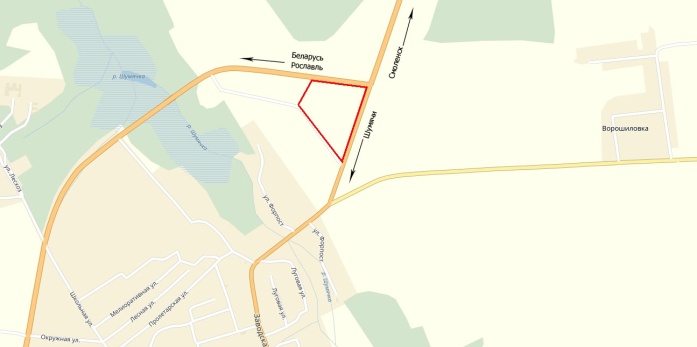 11
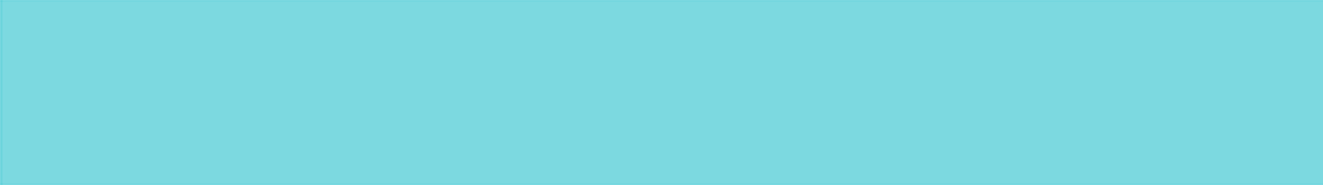 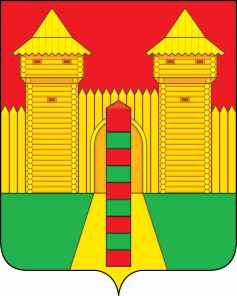 Шумячский 
район
Смоленской
области
Инвестиционные площадки
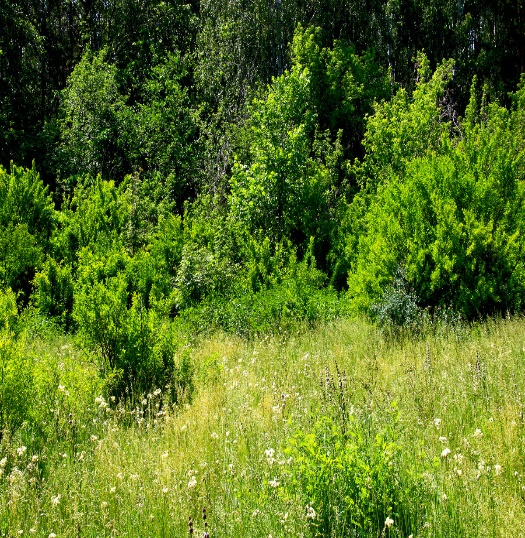 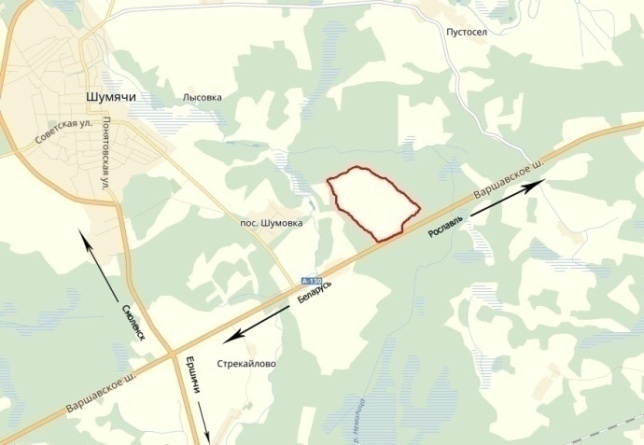 12
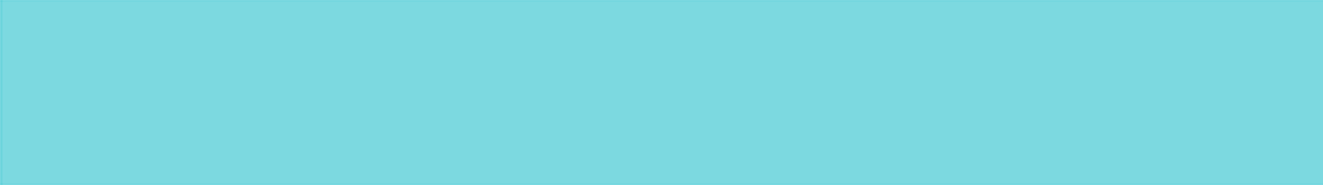 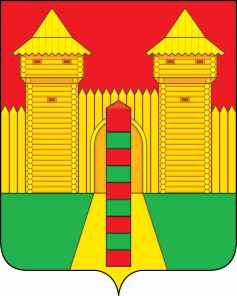 Шумячский 
район
Смоленской
области
Инвестиционные площадки
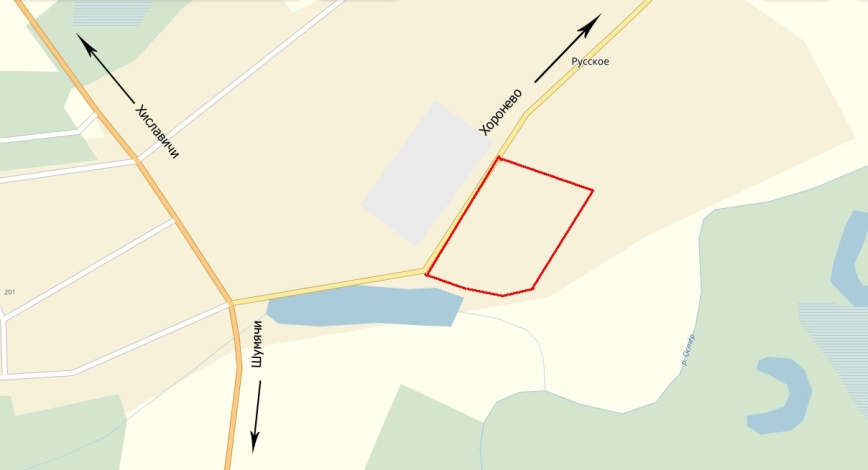 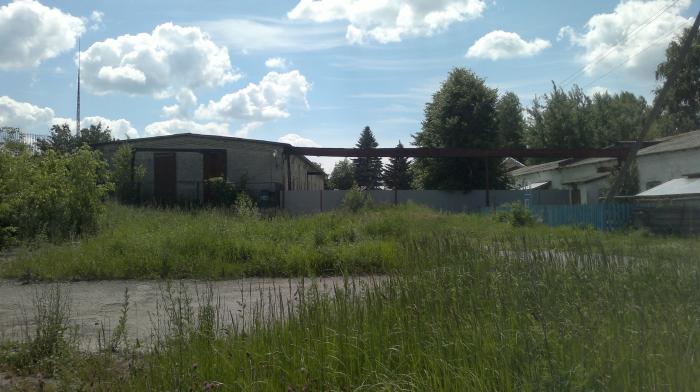 13
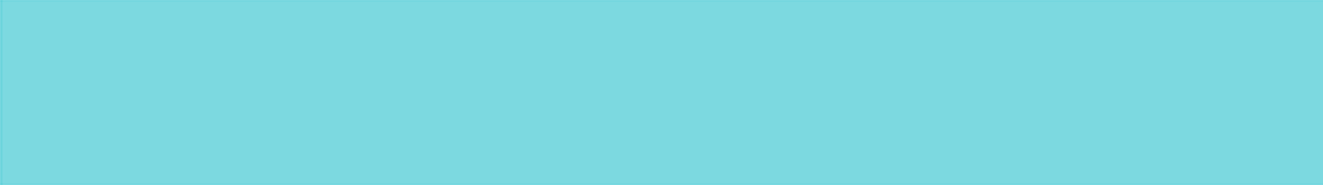 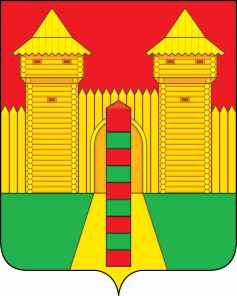 Шумячский 
район
Смоленской
области
Инвестиционные площадки
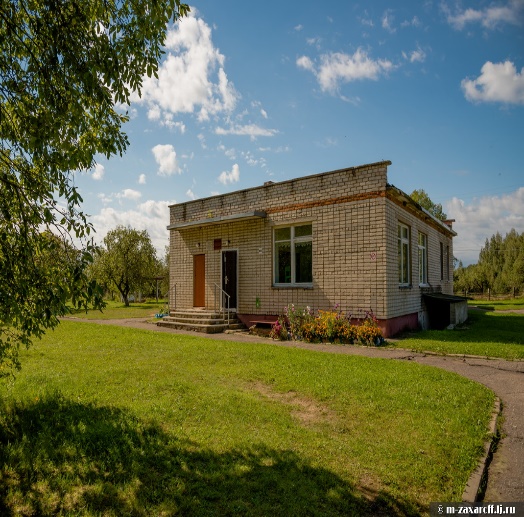 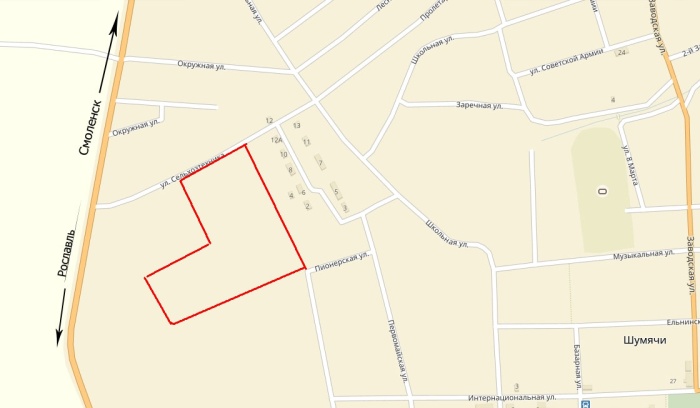 14
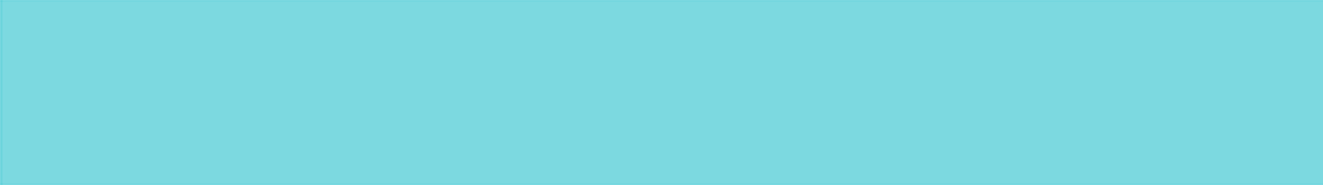 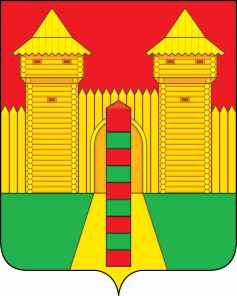 Шумячский 
район
Смоленской
области
Малое предпринимательство
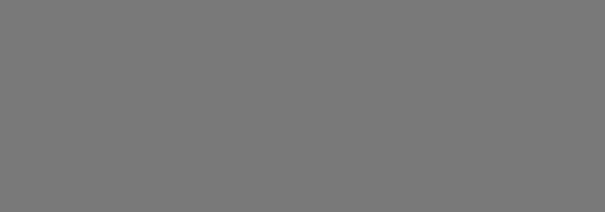 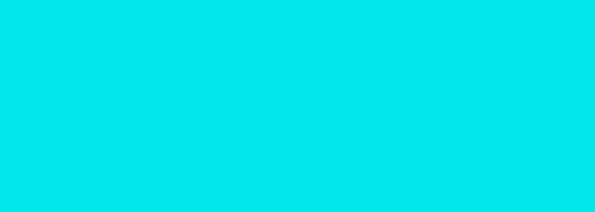 Число субъектов 
малого и среднего 
предпринимательства
Структура субъектов малого и среднего предпринимательства по сферам деятельности
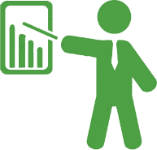 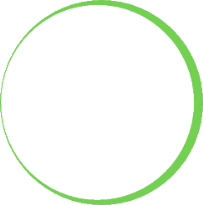 156
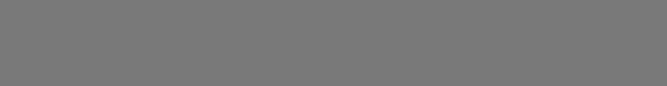 По видам деятельности:
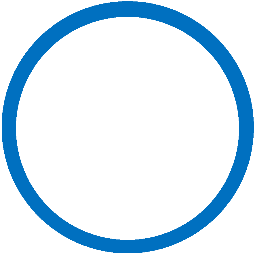 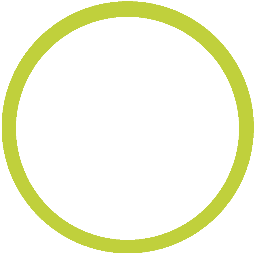 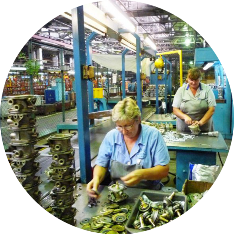 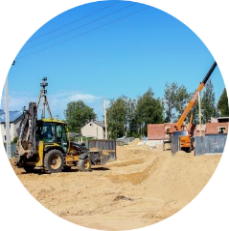 9
13
Промышленность
Грузоперевозки
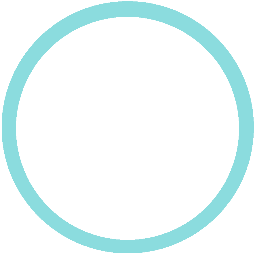 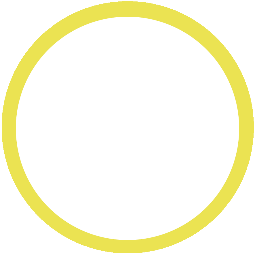 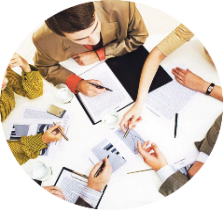 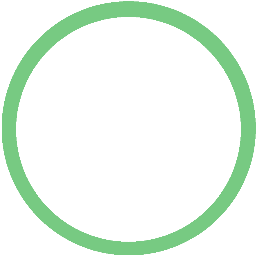 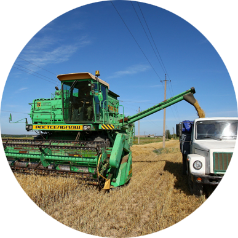 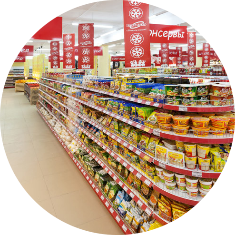 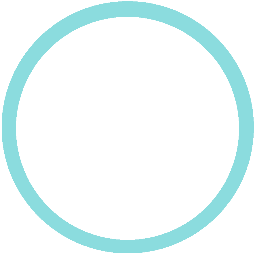 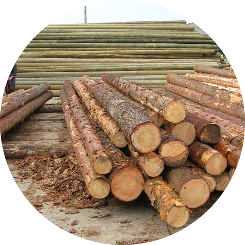 31
64
26
13
Прочие
виды
Оптовая и розничная торговля
Заготовка и 
переработка
древесины
Сельское хозяйство
15
Государственная поддержка субъектов малого и 
среднего предпринимательства
 Смоленской области
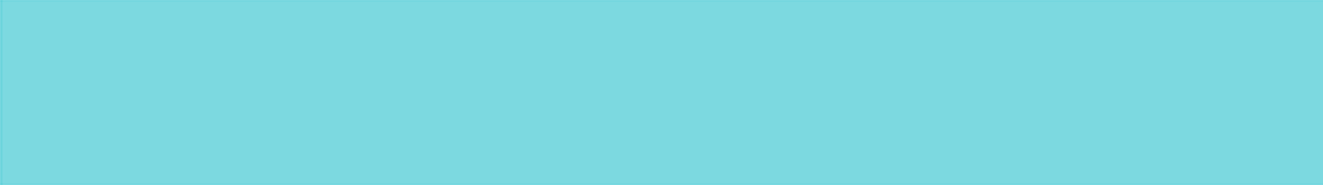 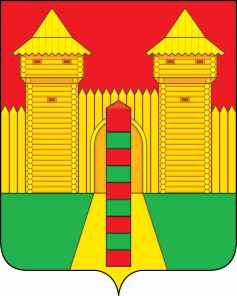 Шумячский 
район
Смоленской
области
Государственная поддержка субъектов малого и 
среднего бизнеса Смоленской области
Реализация государственной политики в сфере развития малого и среднего предпринимательства осуществляется в рамках подпрограммы «Развитие малого и среднего предпринимательства в Смоленской области» областной государственной программы «Экономическое развитие Смоленской области», включая создание благоприятного предпринимательского и инвестиционного климата.
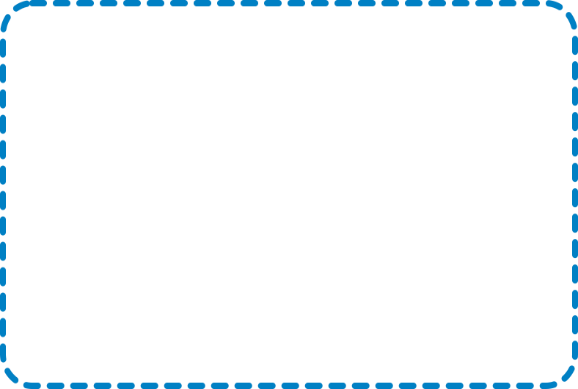 Возмещение субъектам МСП до 70% затрат на уплату первого взноса (аванса) по договорам лизинга оборудования с российскими лизинговыми организациями, 
не более 2,5 млн. рублей
Возмещение субъектам МСП до 50% затрат на технологическое присоединение к объектам электросетевого хозяйства мощностью до 1,5 МВт, 
не более 2 млн. рублей
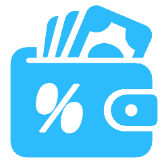 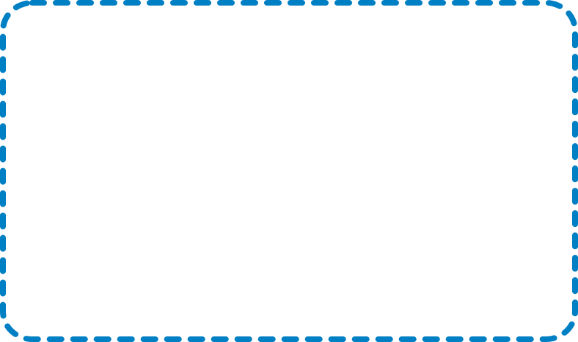 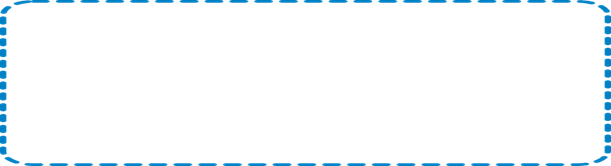 Предоставления грантов субъектам МСП, являющимся социальными предприятиями, или субъектам МСП, созданным физическими лицами в возрасте до 25 лет включительно - до 0,5 млн.руб.
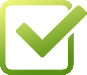 Департамент инвестиционного развития Смоленской области
214014, г. Смоленск, ул. Энгельса, д. 23
Сайт: dep-invest.admin-smolensk.ru
E-mail: dep@smolinvest.com
16
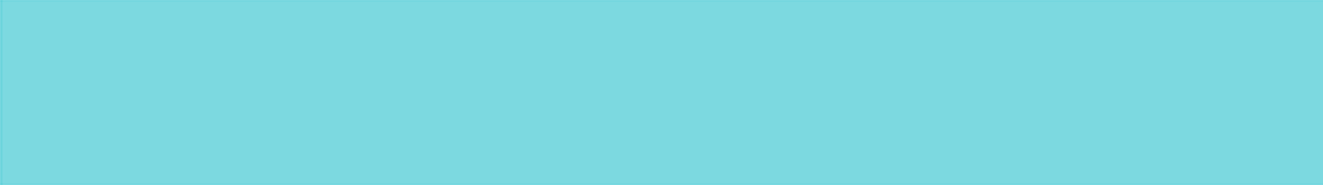 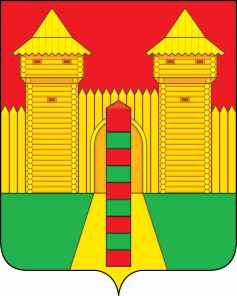 Шумячский 
район
Смоленской
области
Промышленный комплекс
Число предприятий
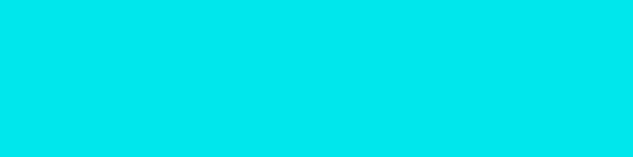 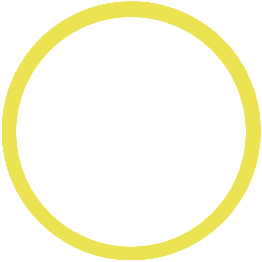 Добыча полезных ископаемых
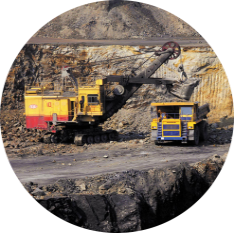 20,7 млн. руб.
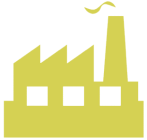 ЗАО «КПП»
100
Пищевое производство
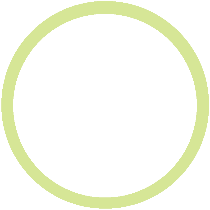 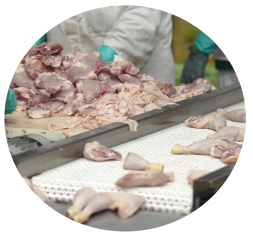 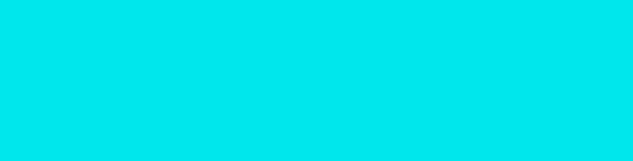 Численность 
работающих
107,785 млн. руб.
ШПО «Шумячи-Хлеб»
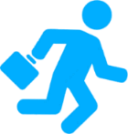 1,071 тыс. чел.
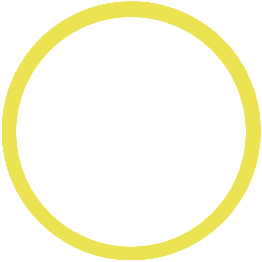 Производство и распределение воды, электроэнергии и газа
Структура промышленного производства
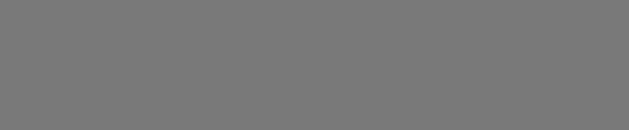 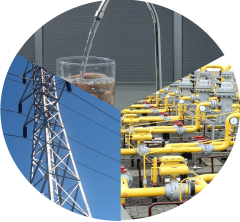 58,918 млн. руб.
МУП «Коммунальщик»
МУП «Шумячское РПО КХ»
17
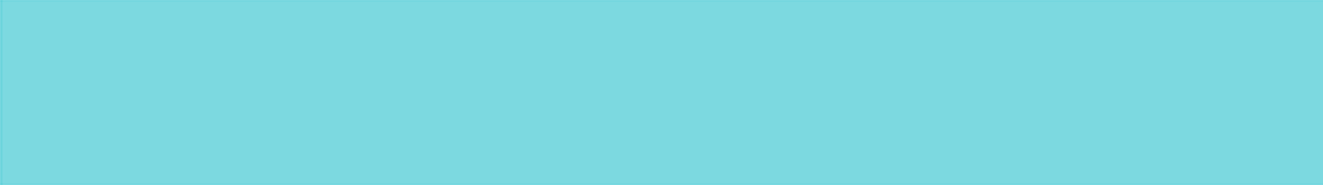 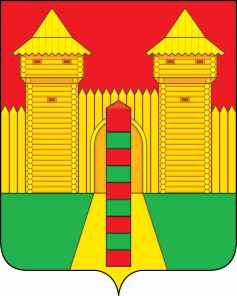 Шумячский 
район
Смоленской
области
Сельское хозяйство
Производство основных видов продукции во всех категориях хозяйств
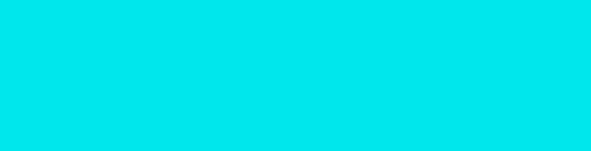 Число предприятий
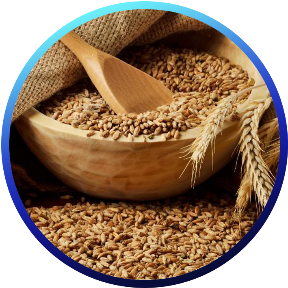 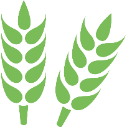 3848
тонн
6
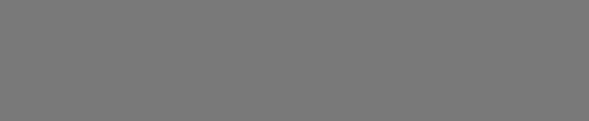 Структура сельского хозяйства
зерно
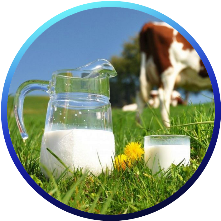 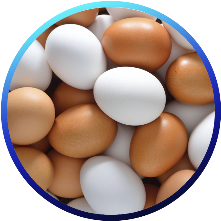 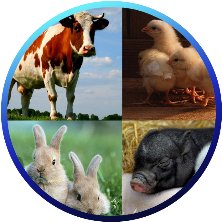 1865 
т.онн
335 
тонн
1459 
тыс. шт.
мясо скота и птицы
яйцо
молоко
Основные задачи на период до 2021 года
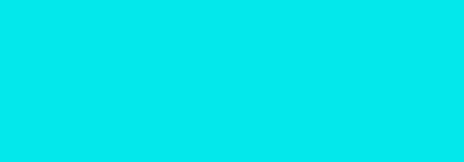 Развитие приоритетных подотраслей сельского хозяйства и достижение фин. устойчивости сельскохозяйственных товаропроизводителей
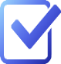 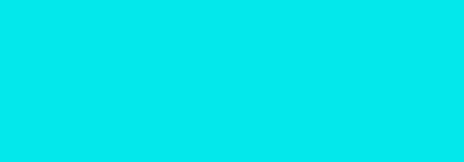 Вовлечение в оборот неиспользуемых земель сельскохозяйственного 
назначения
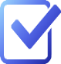 18
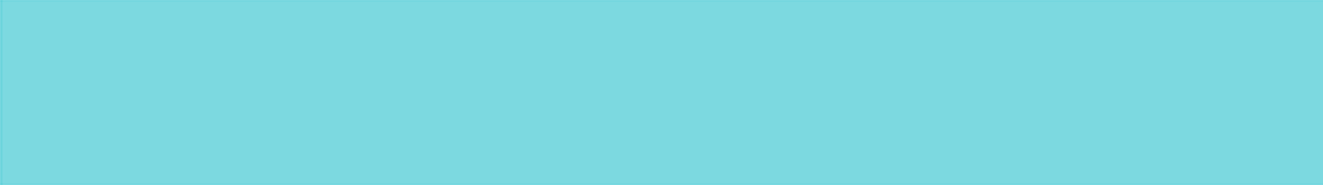 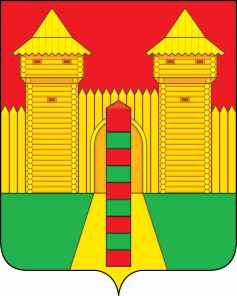 Шумячский 
район
Смоленской
области
Государственная поддержка сельхозтоваропроизводителей (субсидии)
Возмещение процентных
ставок по кредитам
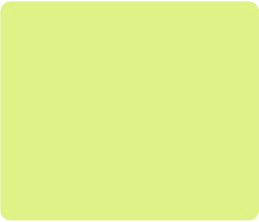 Животноводство
Растениеводство
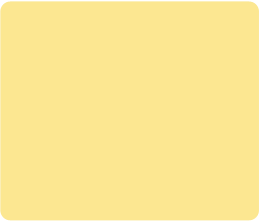 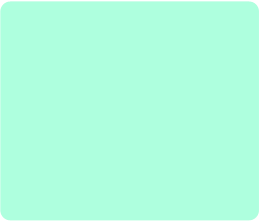 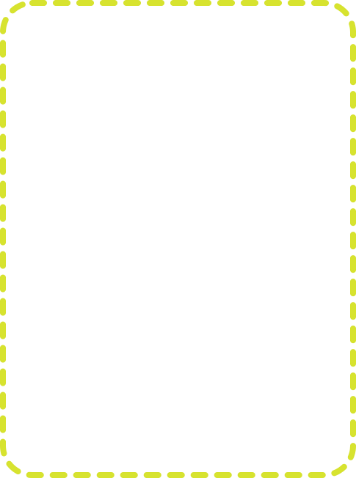 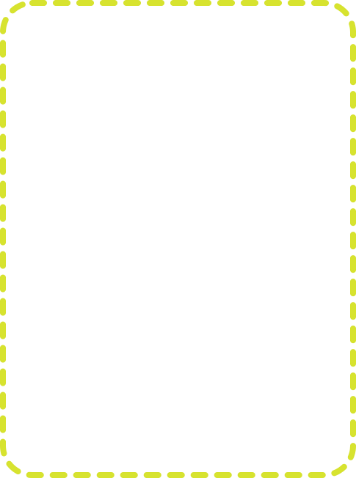 1. Субсидии на стимулирование увеличения производства масличных культур.
2. Субсидии на возмещение части затрат на приобретение элитных семян.
3. Субсидии на возмещение части затрат на проведение комплекса агротехнологических работ.
4. Субсидии по возмещению производителям зерновых культур части затрат на производство и реализацию зерновых культур.
5. Субсидии на возмещение части затрат на прирост собственного производства льно- и (или) пеньковолокна, и (или) тресты льняной, и (или) тресты конопляной.
6. Субсидии на возмещение части затрат на закладку и (или) уход за многолетними насаждениями
7. Субсидии на возмещение части затрат на проведение культуртехнических мероприятий на выбывших сельскохозяйственных угодьях, вовлекаемых  в сельскохозяйственный оборот, а также мероприятия в области известкования кислых почв на пашне.
8. Субсидии на подготовку проектов межевания земельных участков и на проведение кадастровых работ.
9. Субсидии на стимулирование увеличения производства картофеля и овощей.
10. Субсидии  на возмещение части затрат на проведение комплекса агротехнологических работ на посевных площадях, занятых зерновыми и (или) зернобобовыми культурами.
1. Субсидии на поддержку племенного животноводства.
2. Субсидии на приобретение племенного молодняка.
3. Субсидии на повышение продуктивности в молочном скотоводстве.
4. Субсидии на возмещение части затрат на прирост поголовья молочных коров.
5. Субсидии на возмещение части затрат на содержание высокопродуктивного поголовья молочных коров.
6. Субсидии на развитие мясного животноводства.
7. Субсидии на возмещение части затрат на обеспечение прироста сельскохозяйственной продукции собственного производства в рамках приоритетных подотраслей агропромышленного комплекса: 
           - маточное товарное поголовье.
8. Субсидии на возмещение части затрат на обеспечение прироста объема молока сырого крупного рогатого скота, козьего и овечьего, переработанного на пищевую продукцию.
9. Субсидии на возмещение части затрат на реализованную товарную рыбу, произведенную в Смоленской области.
10. Субсидии на возмещение части затрат на приобретение рыбопосадочного материала.
11. Субсидии на возмещение части затрат, связанных с разработкой проектно-сметной документации на создание и (или) модернизацию молочно-товарных ферм, и проведение инженерных изысканий, выполняемых в целях подготовки данной проектной документации.
Субсидии на возмещение части затрат на  упла-ту процентов по инвестиционным кредитам, полученным в российских кредитных орга-низациях, и займам, полученным в  сель-скохозяйственных кредитных потребительских кооперативах.
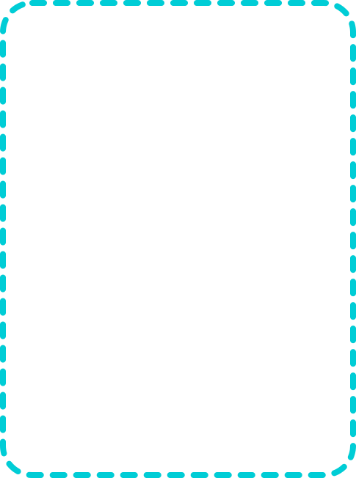 Развитие сельских территорий
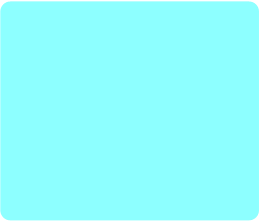 Социальные выплаты на строительство (приобретение) жилья в сельской местности гражданам РФ.
2. Субсидии на строительство (приобретение) жилья, предоставляемого гражданам по договору найма жилого помещения.
3. Субсидия на реализацию мероприятий по благоустройству сельских территорий.
4. Субсидии на возмещение части затрат, связанных с обеспечением квалифицированными специалистами.
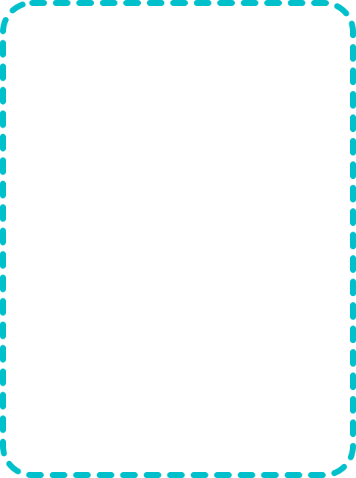 Сельскохозяйственное страхование
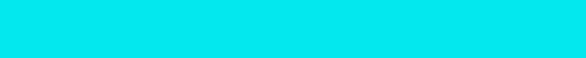 Субсидии на возмещение части затрат на уплату страховой премии, начисленной по договору сельскохозяйственного страхования в области растениеводства, и (или) животноводства, и (или) аквакультуры
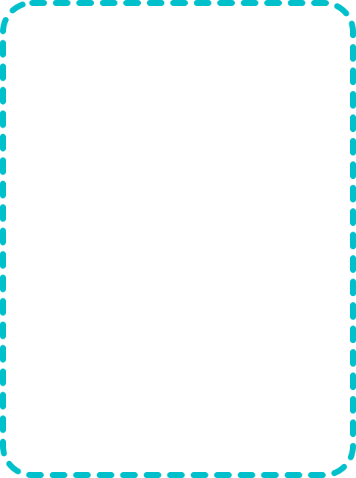 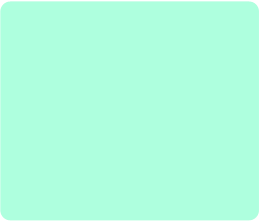 Развитие агротуризма
Грант «Агротуризм» сельскохозяйственным товаропроизводителям (кроме ЛПХ) на финансовое обеспечение затрат, связанных с реализацией проектов развития сельского туризма.
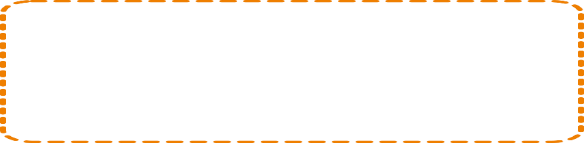 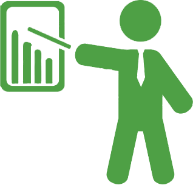 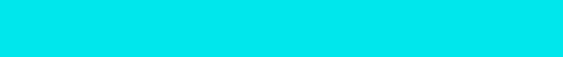 Развитие малых форм хозяйствования
Модернизация объектов
АПК и приобретение с/х техники
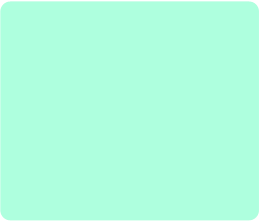 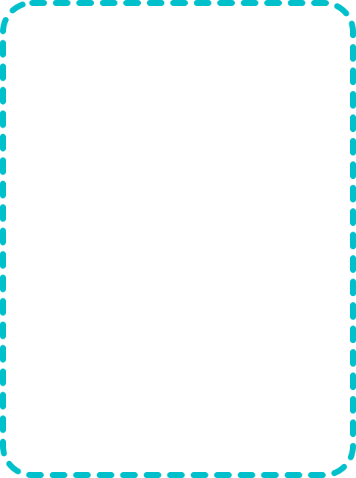 .
1. Гранты на развитие семейных ферм на базе крестьянских (фермерских) хозяйств, включая индивидуальных предпринимателей.
2. Гранты «Агростартап» крестьянским (фермерским) хозяйствам или индивидуальным предпринимателям на их создание и (или) развитие.
3. Гранты сельскохозяйственным потребительским кооперативам на развитие материально-технической базы.
4. Субсидии сельскохозяйственным потребительским кооперативам (за исключением сельскохозяйственных потребительских кредитных кооперативов) на возмещение части затрат, связанных с их развитием.
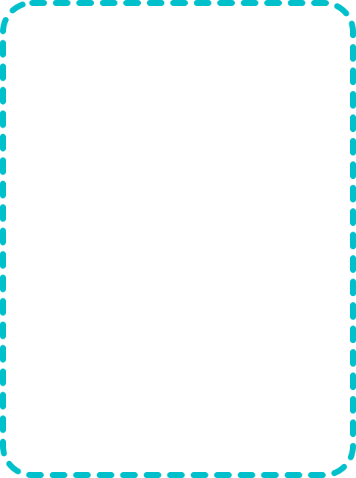 1. Субсидии на возмещение части затрат на приобретение сельскохозяйственной, промышленной техники для производства сельскохозяйственной продукции.
2. Субсидии на возмещение части затрат на уплату лизинговых платежей.
3. Субсидии на возмещение части прямых понесенных затрат на создание и (или) модернизацию объектов агропромышленного комплекса: хранилищ, животноводческих комплексов молочного направления, льно, пенькоперерабатывающих предприятий.
19
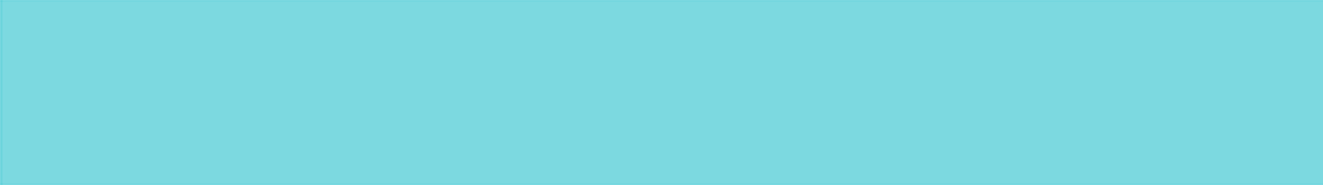 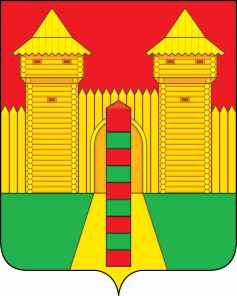 Шумячский 
район
Смоленской
области
Транспорт
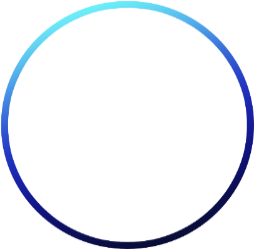 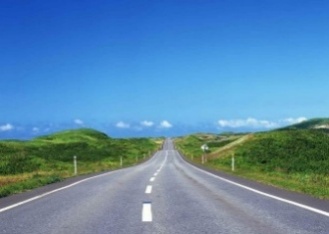 Автодороги в муниципальной собственности:
Общая протяженность дорог
1128 км
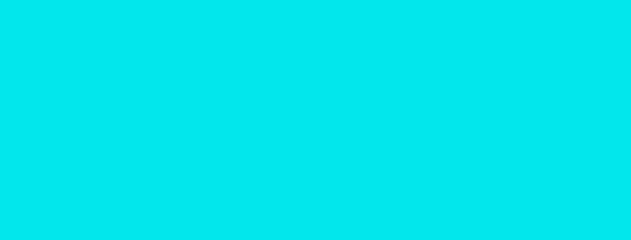 605 км грунтовые
1 автодорога федерального значения:
218 км асфальтобетонные
А-130 Москва-Малоярославец-Рославль-до границы с Республикой Беларусь
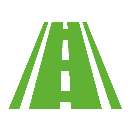 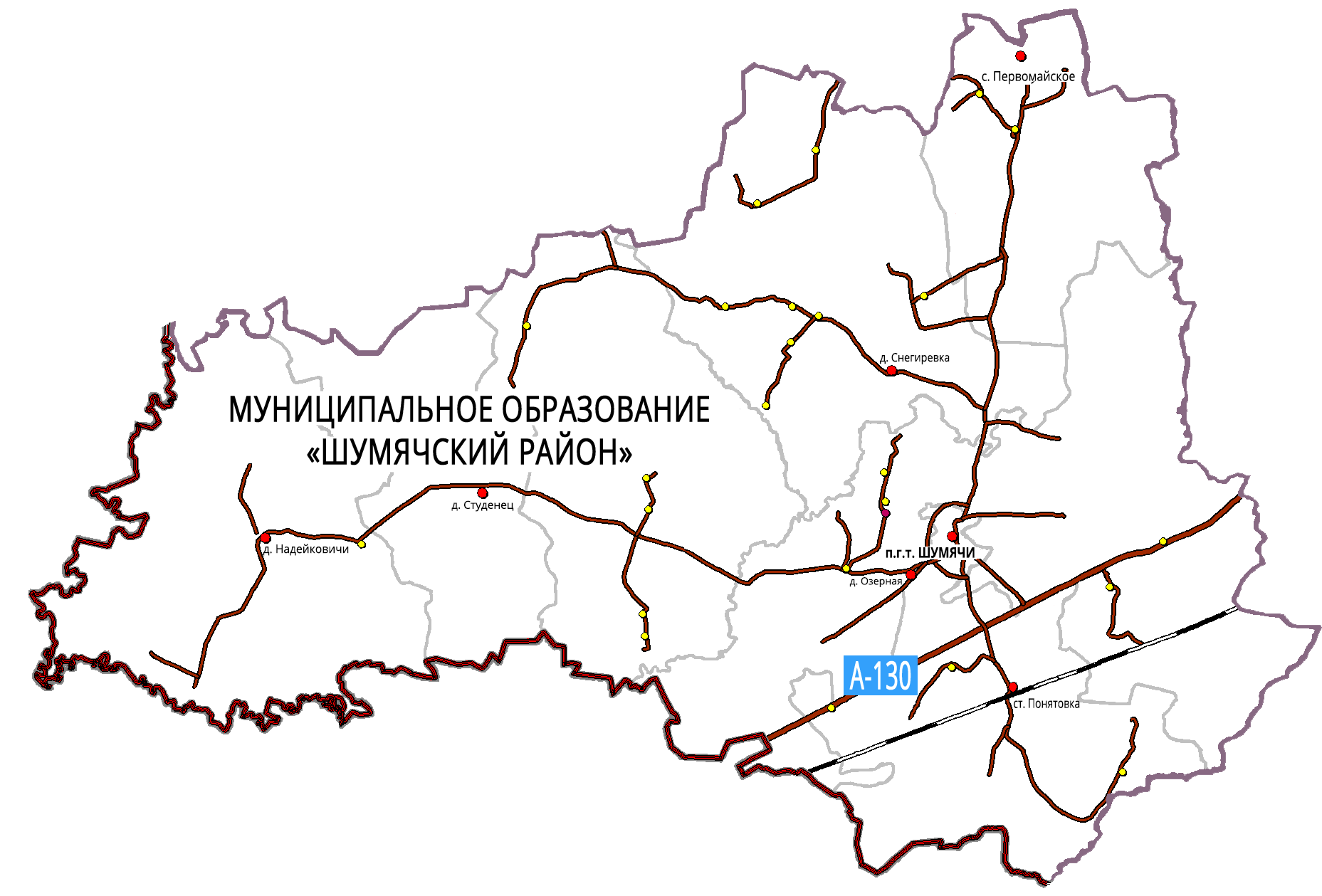 1 железнодорожная магистраль:
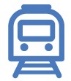 Рославль1-Понятовка-Шестёровка
20
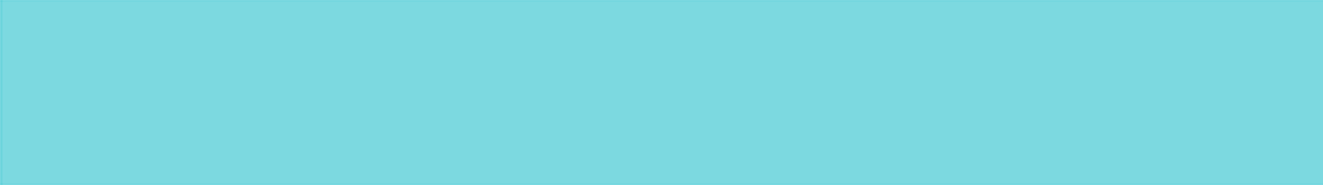 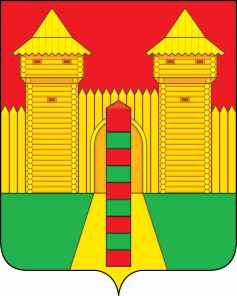 Шумячский 
район
Смоленской
области
Связь
1
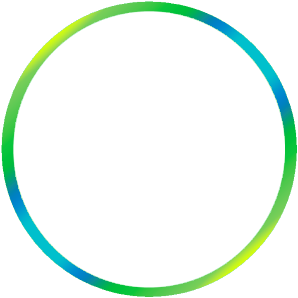 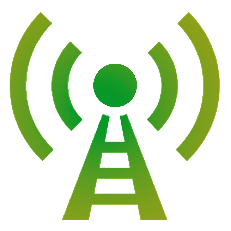 Смоленский филиал ПАО«РосТелеком»
организация, 
оказывающая услуги связи
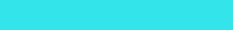 13
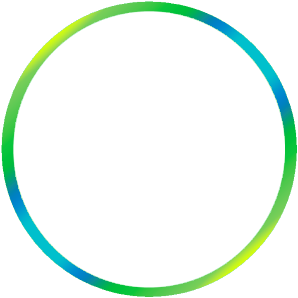 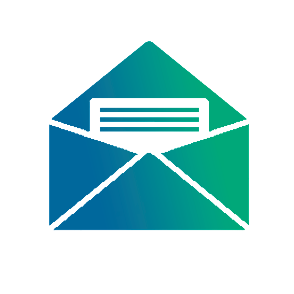 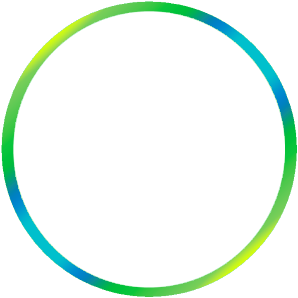 4
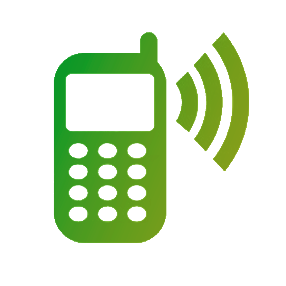 почтовых отделений связи
оператора сотой связи
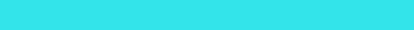 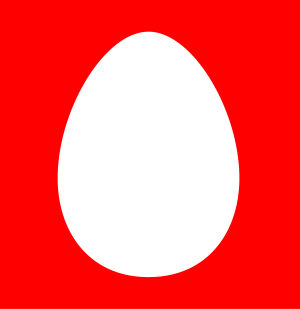 -«МТС»

-«Билайн»

-«Теле-2»

-«Мегафон»
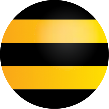 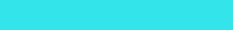 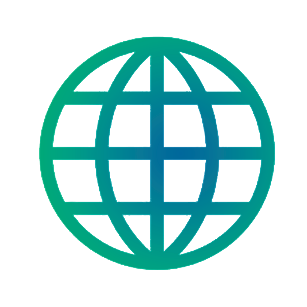 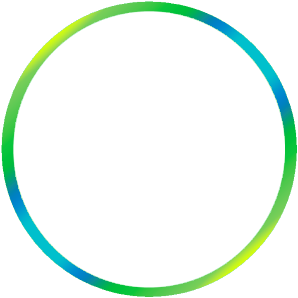 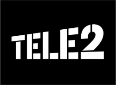 Активно работает сеть Интернет, спутниковое телерадиовещание
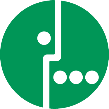 21
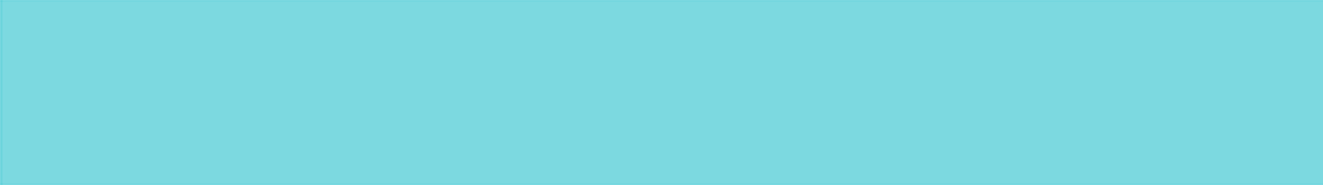 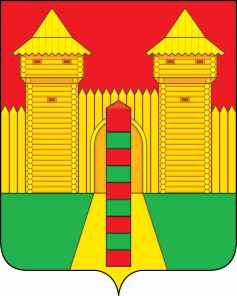 Шумячский 
район
Смоленской
области
Строительство
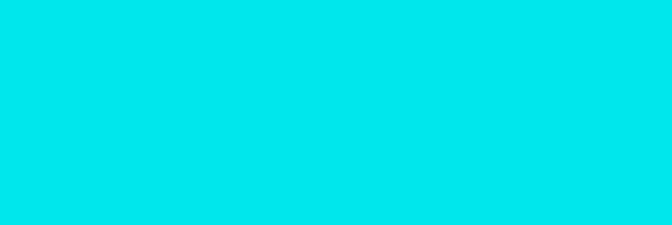 Общая площадь 
жилищного фонда
Жилье для молодых семей
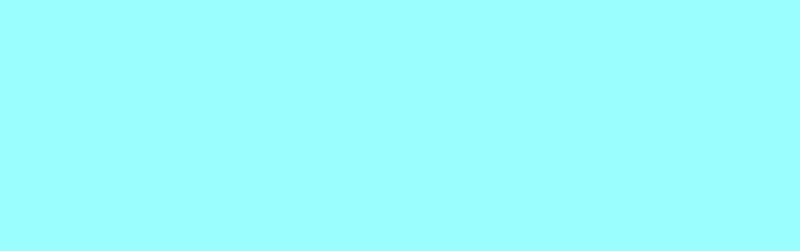 На территории муниципального образования «Шумячский район» Смоленской области реализуется муниципальная программа «Обеспечение жильем молодых семей» на 2015-2020 годы, в рамках которой молодым семьям предоставляется свидетельство на право получения социальной выплаты, которую можно использовать в том числе на строительство индивидуального жилого дома
340,98 
тыс. кв. м
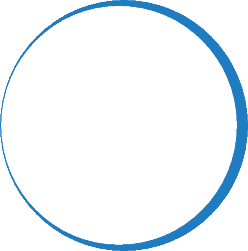 101,2%
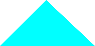 к уровню 2021 года
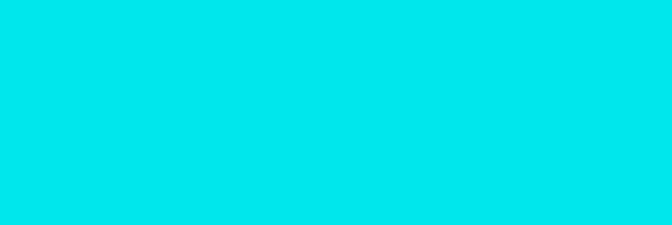 Количество введенного
в эксплуатацию жилья
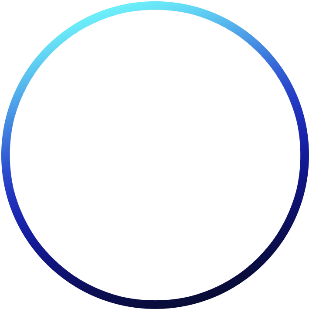 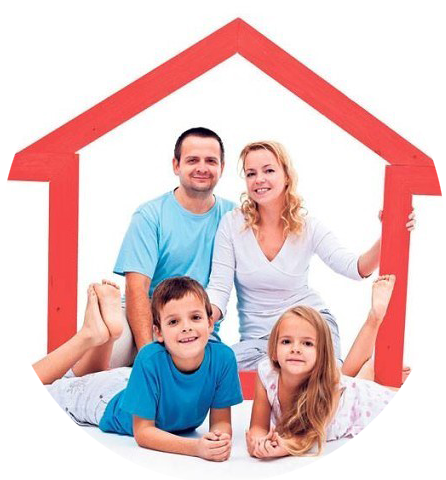 1,811 тыс. кв. м
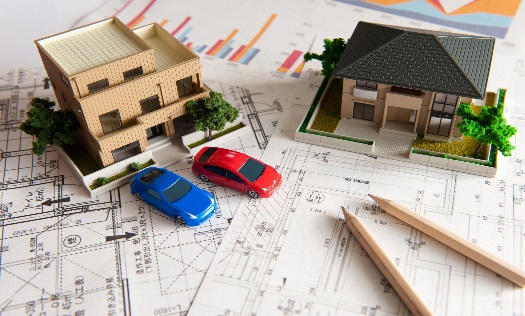 22
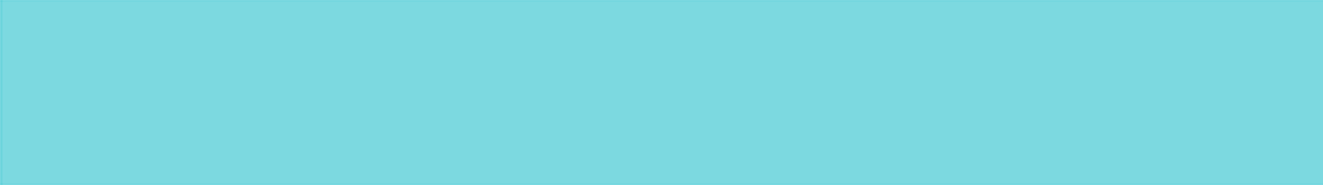 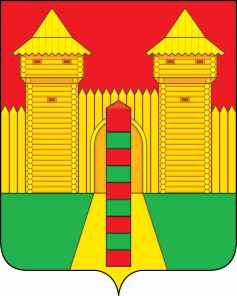 Шумячский 
район
Смоленской
области
Потребительский рынок товаров и услуг
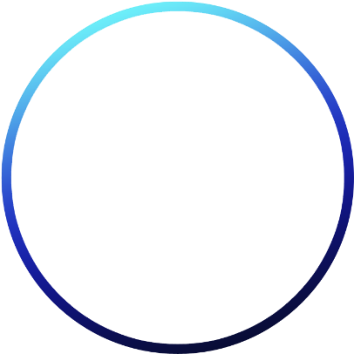 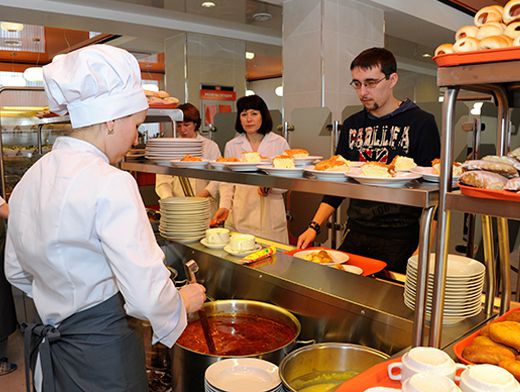 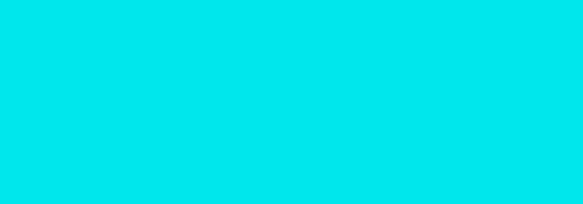 Количество предприятий 
розничной торговли
13
Общественное питание
8
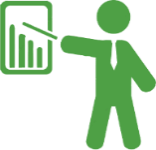 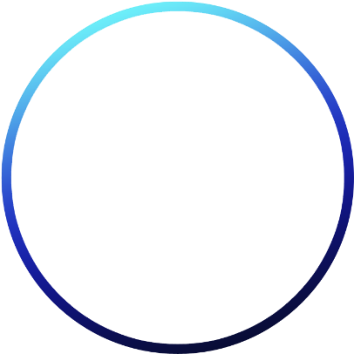 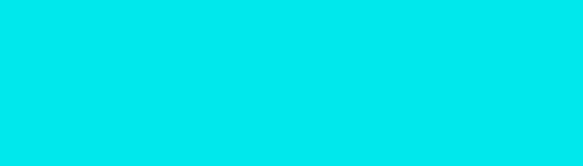 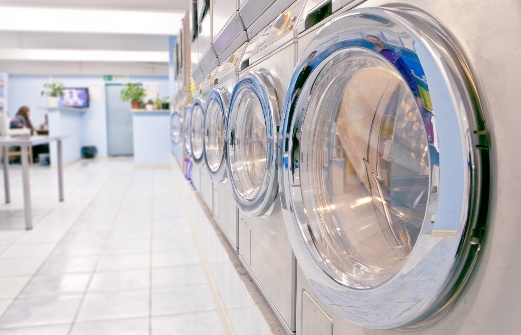 Оборот розничной торговли
10
Бытовое обслуживание
487,7
млн. руб.
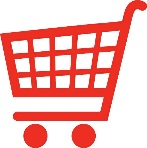 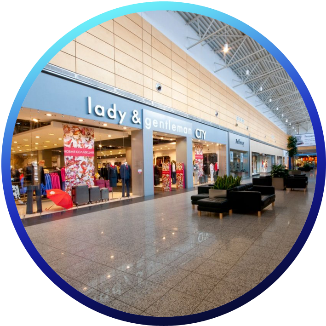 Обеспеченность населения торговыми площадями
на 1 тыс. чел.
490
кв.м
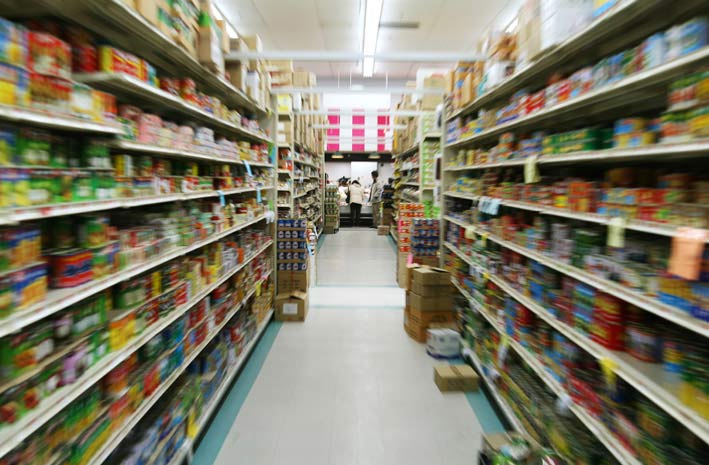 23
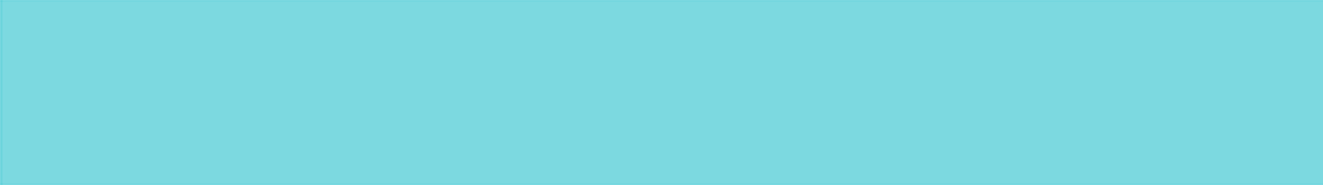 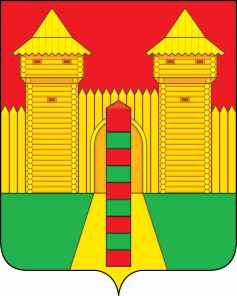 Шумячский 
район
Смоленской
области
Финансовая деятельность
Структура доходов, млн. руб.
Финансовые организации, осуществляющие деятельность
Структура расходов, млн. руб.
24
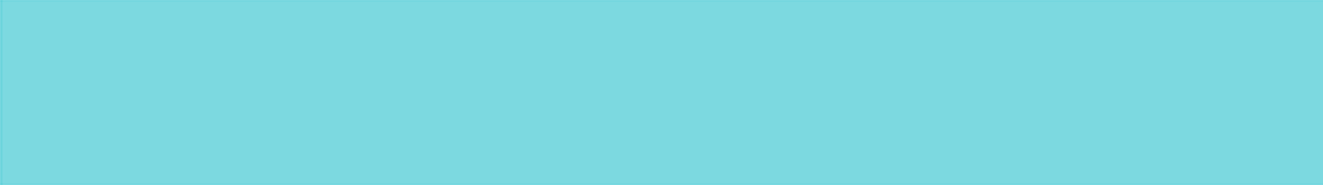 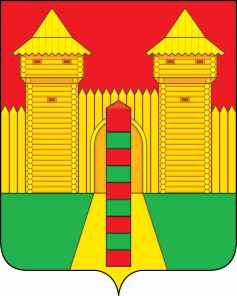 Шумячский 
район
Смоленской
области
Образование
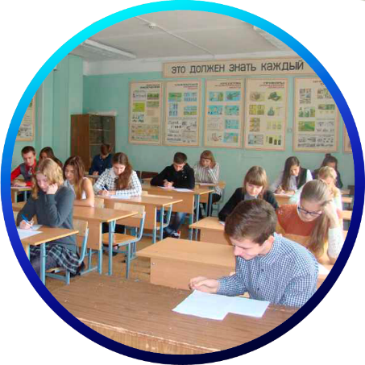 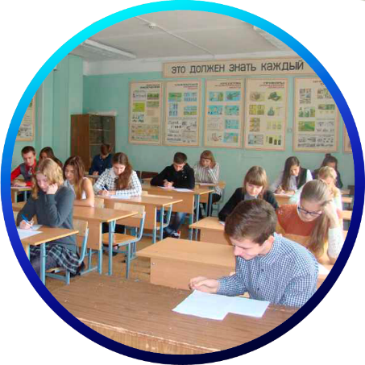 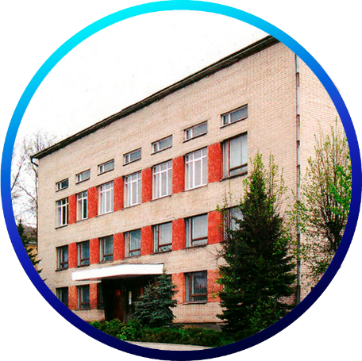 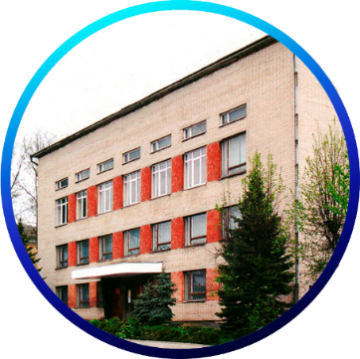 12
7
4
1
14
Муниципальных 
образовательных 
учреждений
Учреждений дополнительного образования
Учреждений дошкольного образования
Учреждений общего образования
Общее 
образование
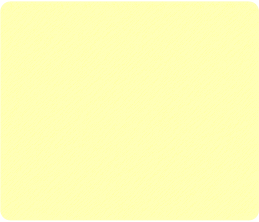 5 средних общеобразовательных школ
2 основных общеобразовательных школы
Численность школьников
572 чел.
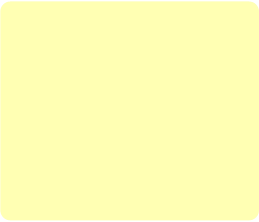 Дополнительное 
образование
Шумячский Дом детского творчества             Муниципальное бюджетное 
учреждение дополнительного образования «Шумячская детская школа искусств»
Обучаются 790 чел.
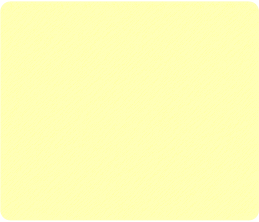 Дошкольное
образование
2 центра развития ребенка 
1 дошкольных образовательных учреждения
Численность 178 чел.
25
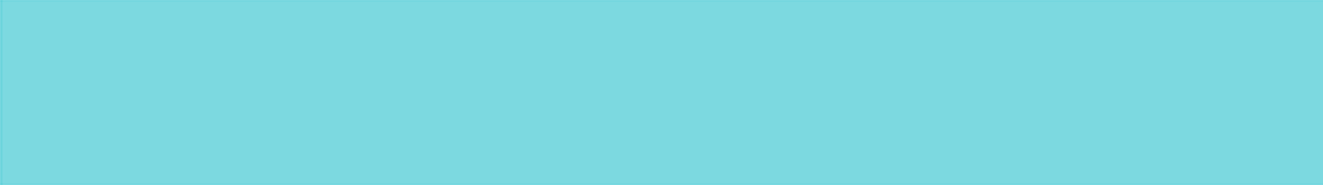 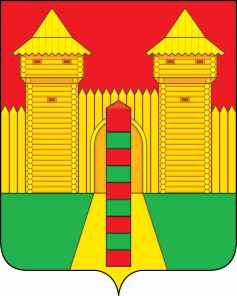 Шумячский 
район
Смоленской
области
Здравоохранение
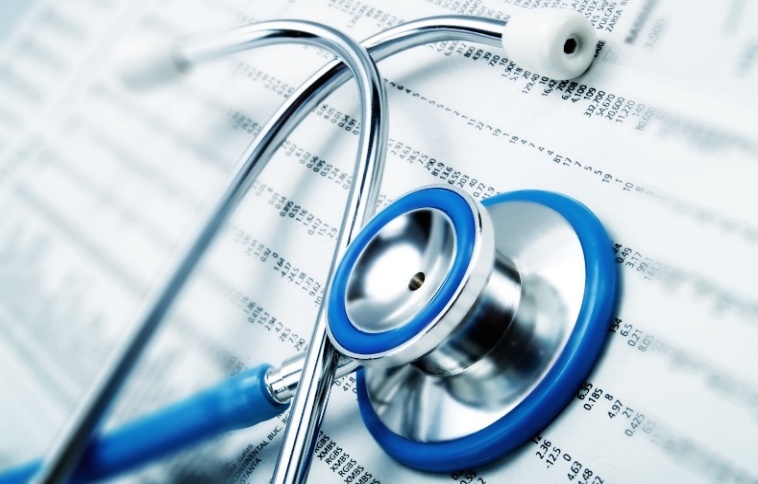 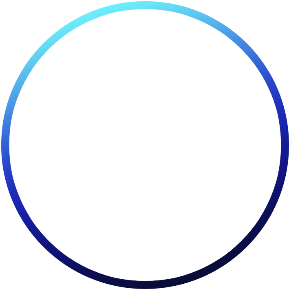 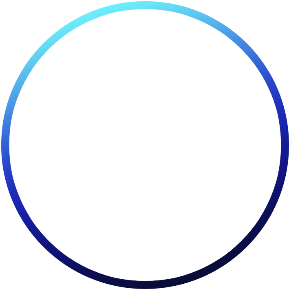 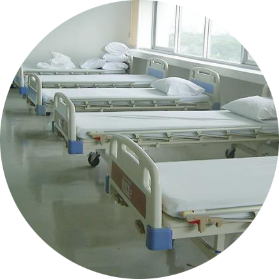 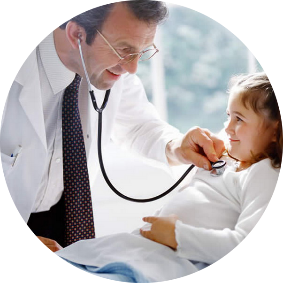 14
чел.
67,2
тыс.
Численность
врачей в 
районе
Количество
коек
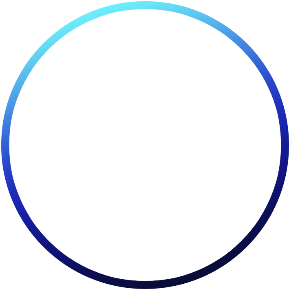 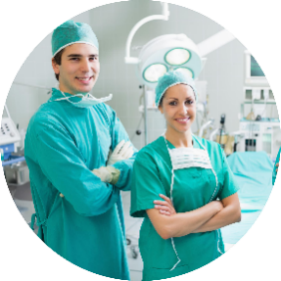 83,2
чел.
Обеспеченность
медицинскими
работниками
(на 10 тыс. чел.)
26
[Speaker Notes: 10]
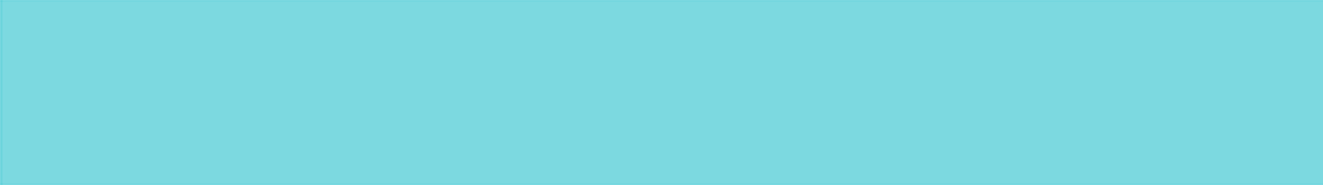 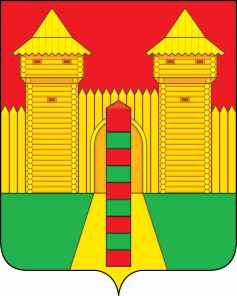 Шумячский 
район
Смоленской
области
Спорт
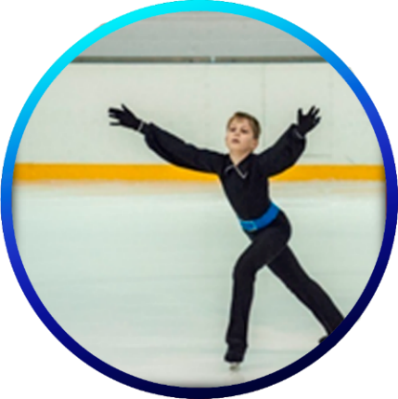 Численность населения, занимающаяся физкультурой и спортом
2 494 чел.
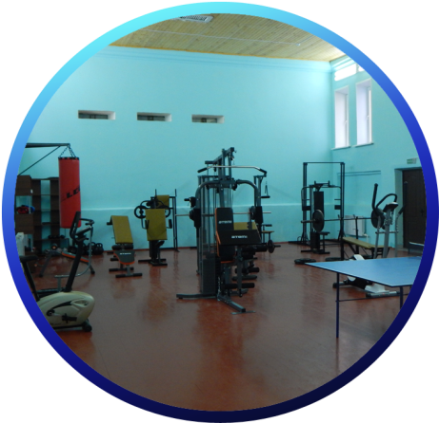 20  плоскостных спортивных 
                  сооружений

               Тренажерный зал «Юность»
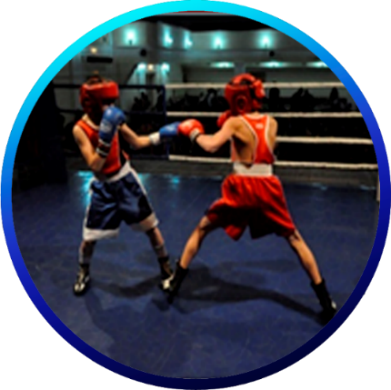 В 2020 г. проведено
27 спортивно-массовых мероприятия
27
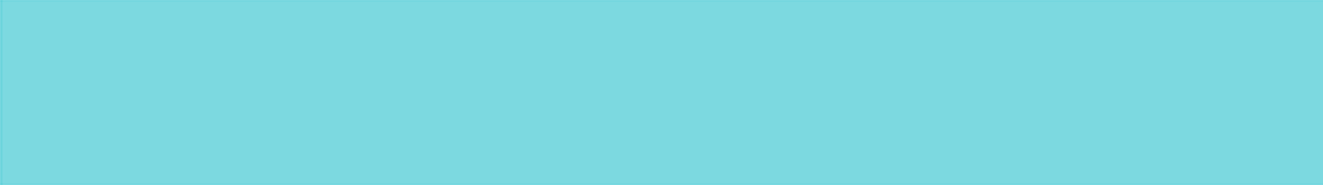 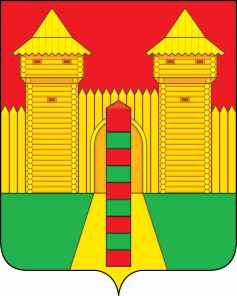 Шумячский 
район
Смоленской
области
Культура
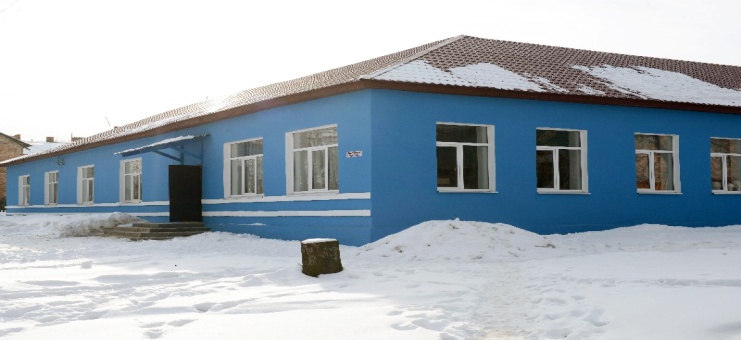 Выставочный зал    
п.Шумячи
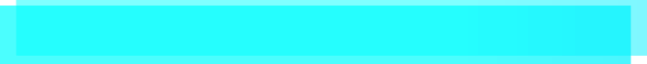 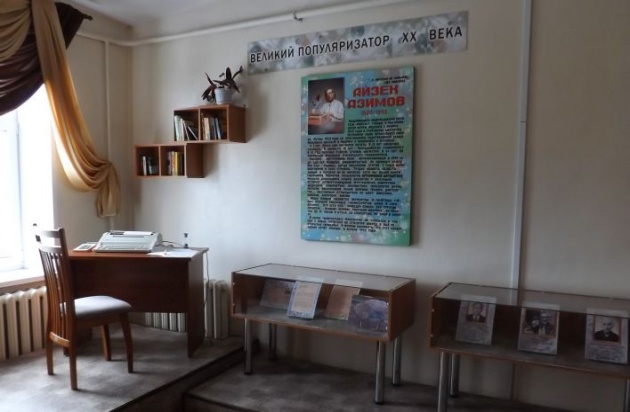 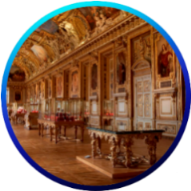 1
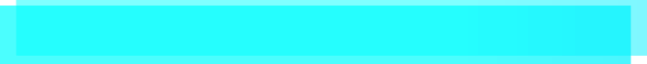 Шумячская детская школа искусств
Музеи
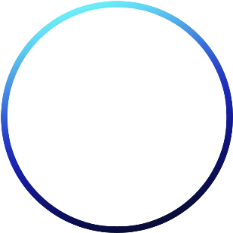 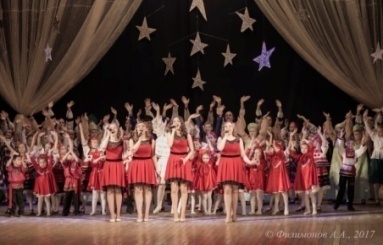 12
В 2022 г. проведено
2 592 мероприятия в сфере культуры.
Клубные учреждения
В 82 клубных формированиях занимаются                 616 человек.
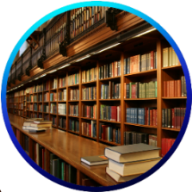 16
В библиотеках зарегистрировано                           8 886 читателей, книговыдача                       215062 экземпляров.
3
Библиотеки
28
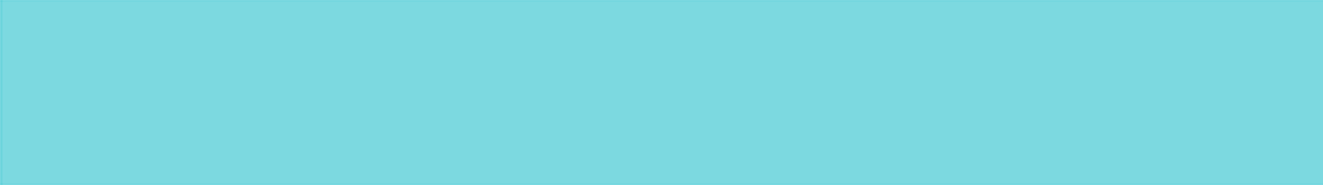 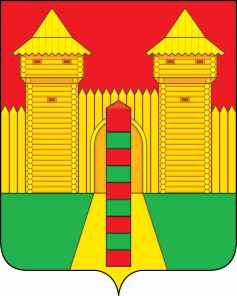 Шумячский 
район
Смоленской
области
Туризм
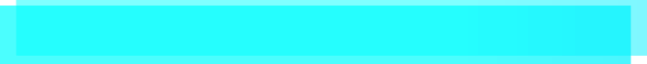 Памятный камень на месте
дома семьи Азимовых
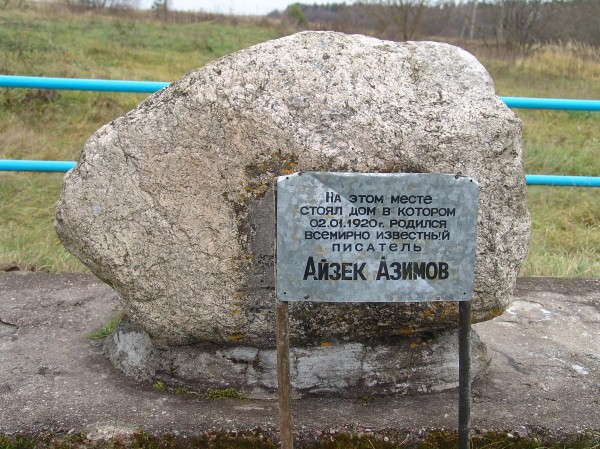 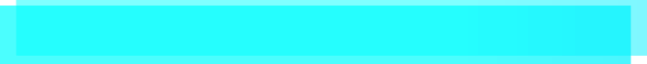 Свято-Ильинский Храм
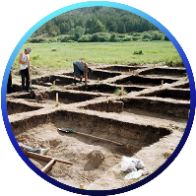 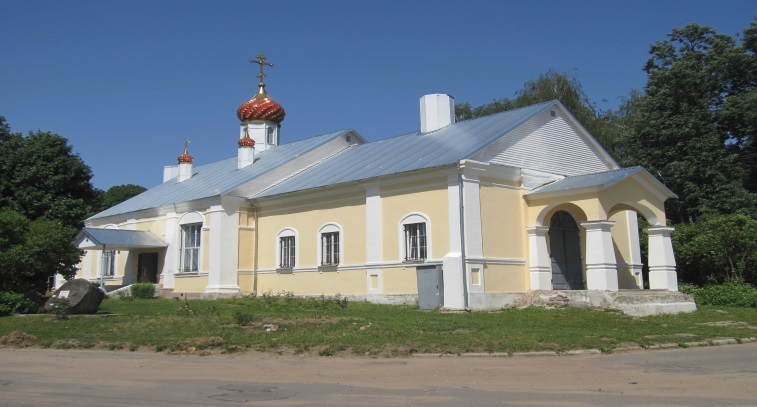 494
Объектов археологического наследия
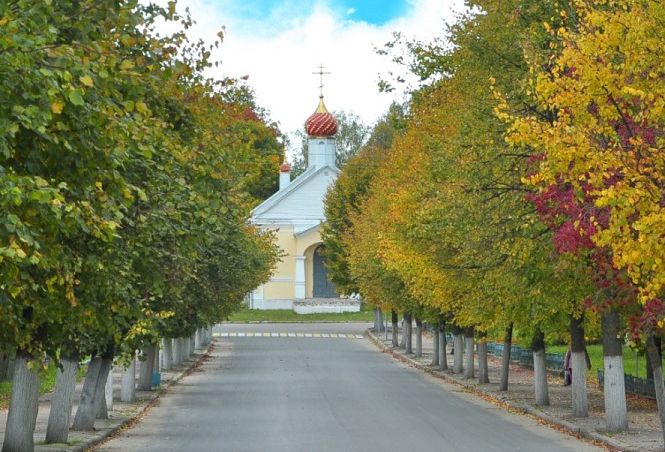 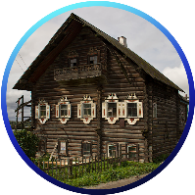 27
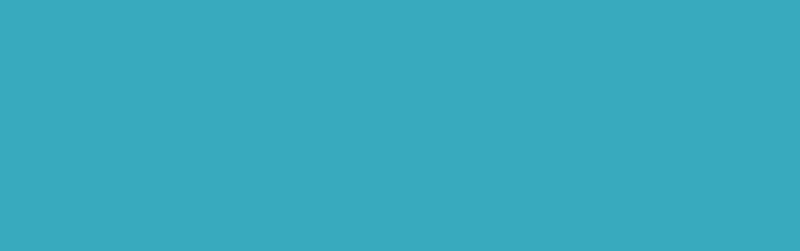 Событийный туризм
Объектов культурного наследия
12 июня – международный фестиваль самодеятельного творчества «Порубежье»
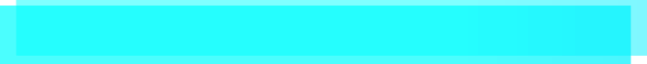 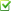 Исторический центр п. Шумячи
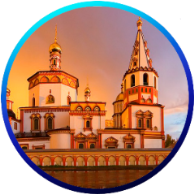 6
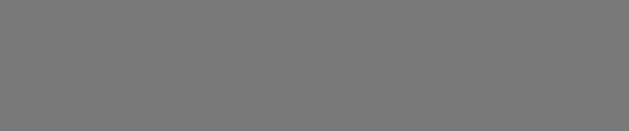 Приоритетные направления:
Церкви и храмы
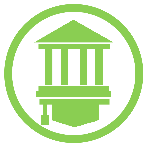 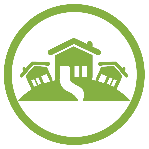 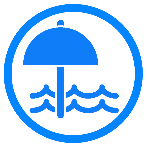 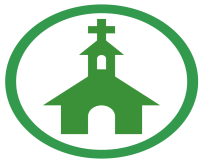 Культурно-позновательный
Сельский и экологический
Рекреационный
Религиозный
29
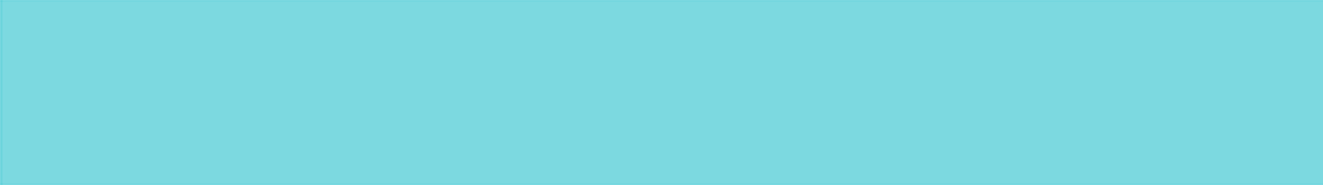 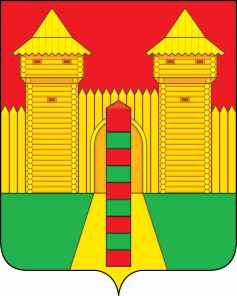 Шумячский 
район
Смоленской
области
SWOT-анализ
30
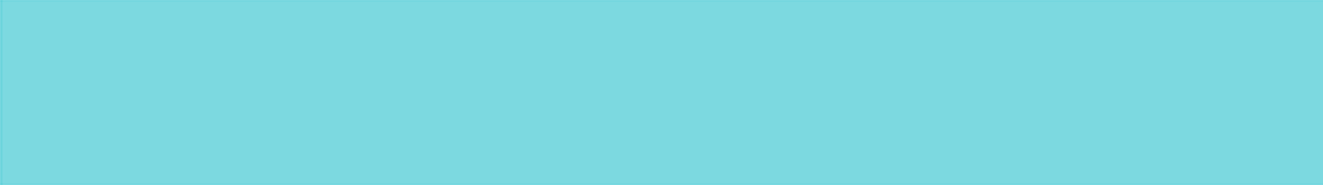 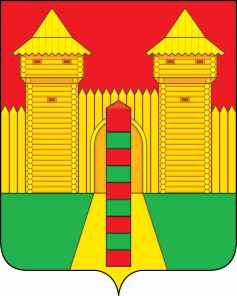 Шумячский 
район
Смоленской
области
Контакты
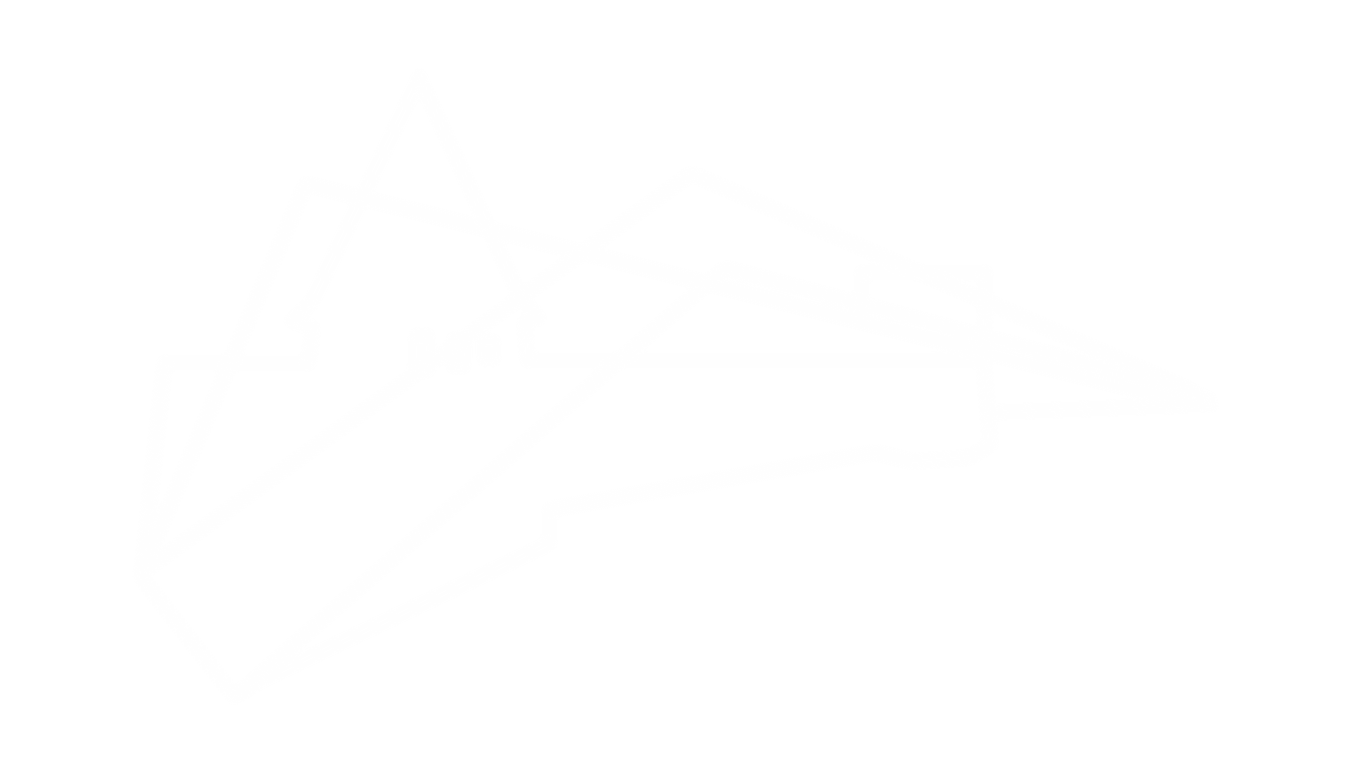 ГЛАВА МУНИЦИПАЛЬНОГО ОБРАЗОВАНИЯ 
«ШУМЯЧСКИЙ РАЙОН» СМОЛЕНСКОЙ ОБЛАСТИ:
Департамент инвестиционного развития Смоленской области:
Васильев 
Александр Николаевич
Телефон: (48133) 4-11-44   
Email: shumichi@admin-smolensk.ru 
Сайт: shumichi.admin-smolensk.ru
Телефон: (4812) 20-55-20
Факс: (4812) 20-55-39
E-mail: dep@smolinvest.com
Сайт: dep-invest.admin-smolensk.ru
ООО «Корпорация инвестиционного развития»:
ЗАМЕСТИТЕЛЬ ГЛАВЫ МУНИЦИПАЛЬНОГО ОБРАЗОВАНИЯ 
«ШУМЯЧСКИЙ РАЙОН» СМОЛЕНСКОЙ ОБЛАСТИ:
Телефон: (4812) 77-00-22
E-mail: smolregion67@yandex.ru
Сайт: corp.smolinvest.com
Варсанова 
Галина Аркадьевна
Телефон: (48133) 4-13-30
31